CHÀO MỪNG CÁC EM ĐẾN VỚI BÀI HỌC MỚI!
KHỞI ĐỘNG
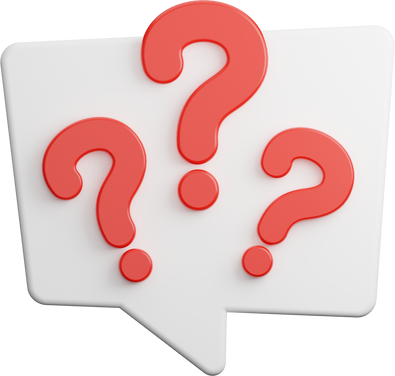 Cả lớp cùng đọc Rap theo lời thơ sau:
Nào bạn ơi cùng hát
Bài hát về cây xanh
Về thiên nhiên tươi đẹp
Môi trường sống trong lành
Ta cùng nhau gìn giữ
Trái Đất – hành tinh xanh.
Bài thơ trên thuộc thể thơ nào?
Em đã dùng nhịp gì để đọc rap bài thơ?
Nội dung bài thơ muốn truyền tải đến các em điều gì?
KHỞI ĐỘNG
Cả lớp cùng đọc Rap theo lời thơ sau:
Nào bạn ơi cùng hát
Bài hát về cây xanh
Về thiên nhiên tươi đẹp
Môi trường sống trong lành
Ta cùng nhau gìn giữ
Trái Đất – hành tinh xanh.
Bài thơ như lời kêu gọi chung tay bảo vệ lấy môi trường thiên nhiên tươi đẹp của chúng ta.
Các em có thể sử dụng nhịp tùy theo ý thích để rap.
Bài thơ trên thuộc thể thơ 5 chữ.
CHỦ ĐỀ 5: THIÊN NHIÊN TƯƠI ĐẸP
TIẾT 19: 
LÝ THUYẾT ÂM NHẠC: DẤU LẶNG - ĐỌC NHẠC: BÀI SỐ 3
01
LÝ THUYẾT ÂM NHẠC: DẤU LẶNG
1. Nghe và cảm nhận giai điệu
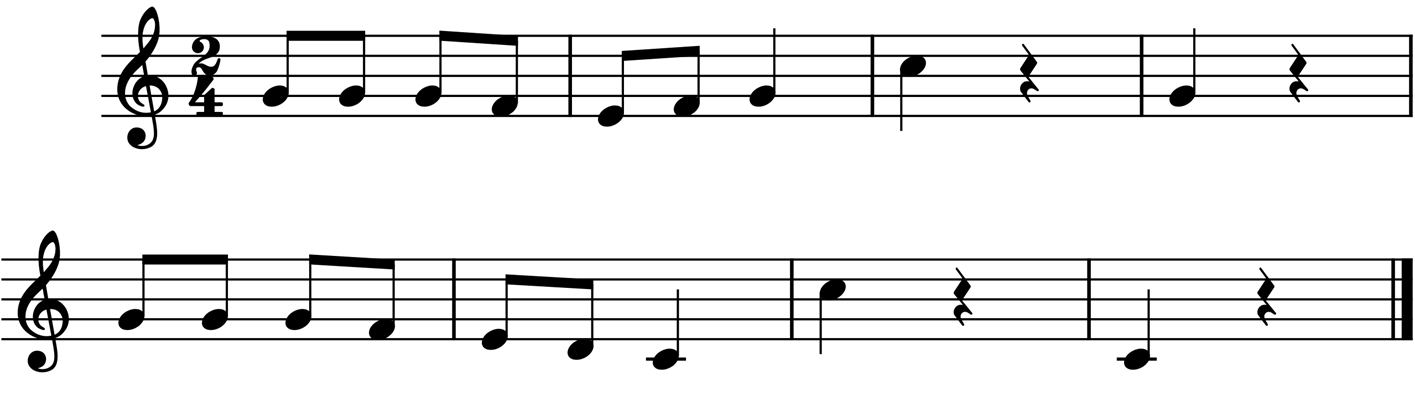 Giai điệu vừa nghe các âm thanh phát ra không liên tục mà có sự ngừng nghỉ.
Có 4 chỗ ngưng nghỉ ở cuối các dòng nhạc.
Các em nhận thấy giai điệu vừa nghe các âm thanh phát ra như thế nào? Em hãy chỉ ra chỗ nào ngưng nghỉ.
2. Giới thiệu tên gọi và độ dài của dấu lặng
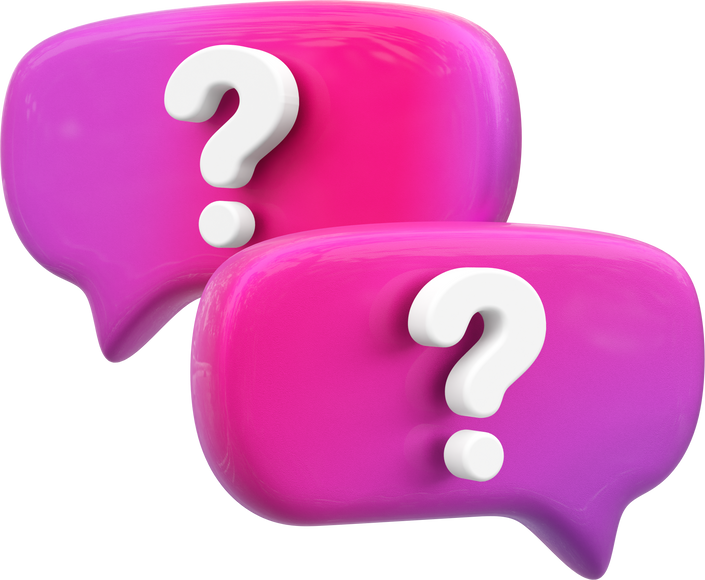 Các em hãy nghe bài hát sau và cho biết: Vai trò của sự ngưng nghỉ và tác dụng của sự ngưng nghỉ trong âm nhạc nói chung và các bài hát, bài đọc nhạc nói riêng.
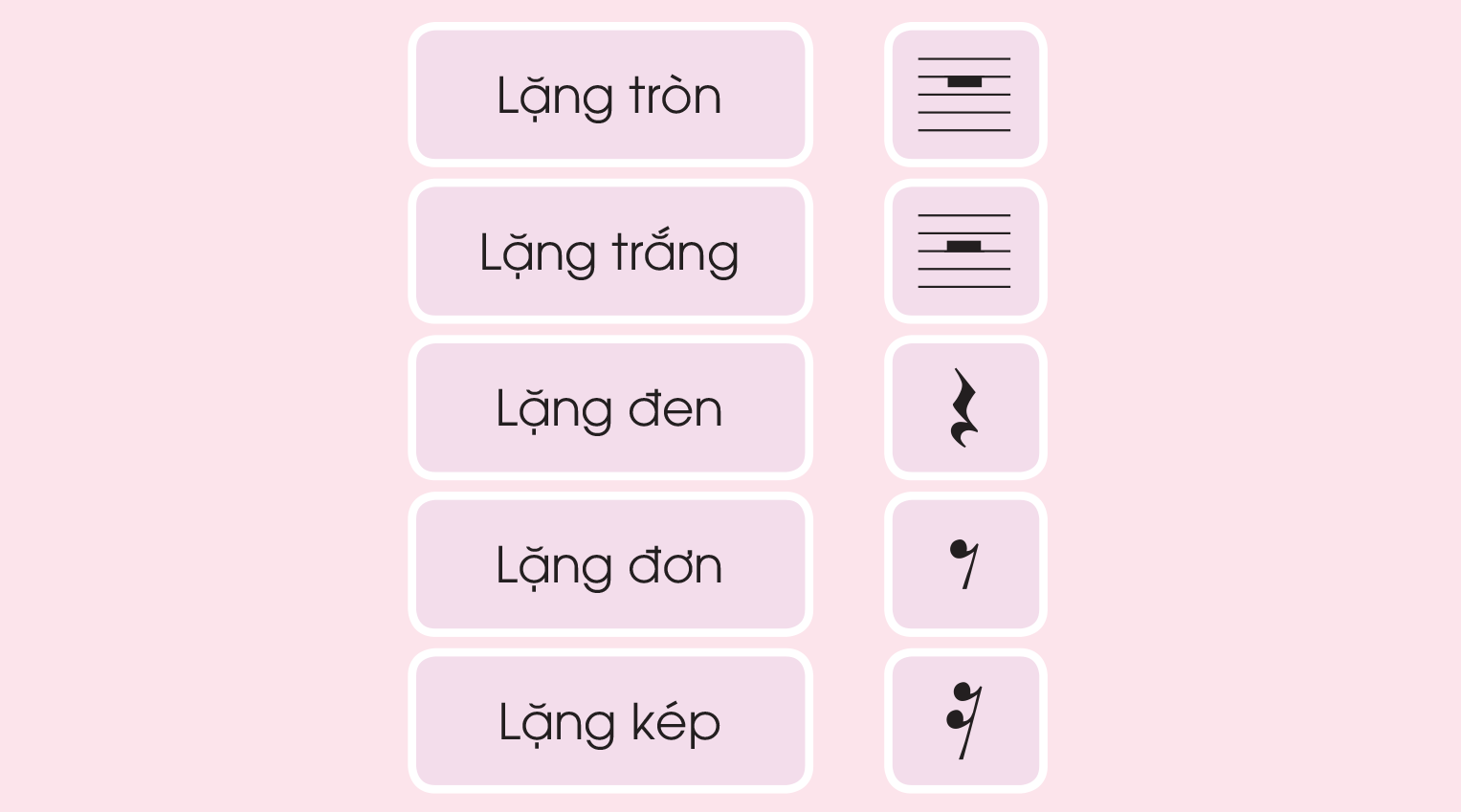 Sự ngưng nghỉ không vang lên của âm thanh được thể hiện bằng các dấu lặng.
Độ dài ngưng nghỉ của mỗi dấu lặng bằng độ ngân dài một hình nốt cùng tên.
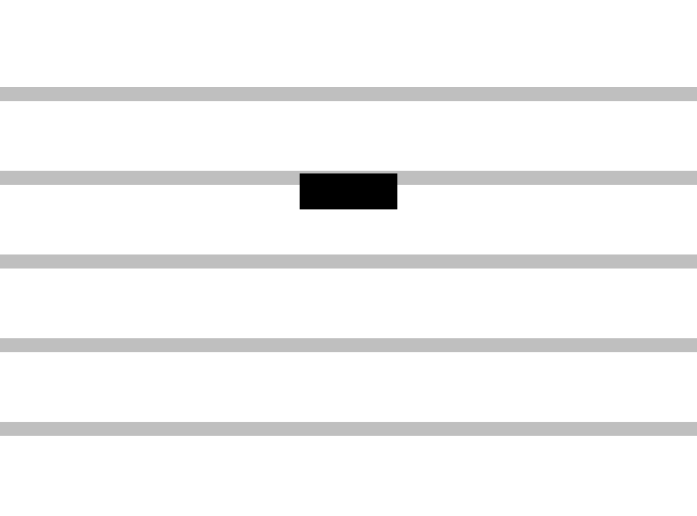 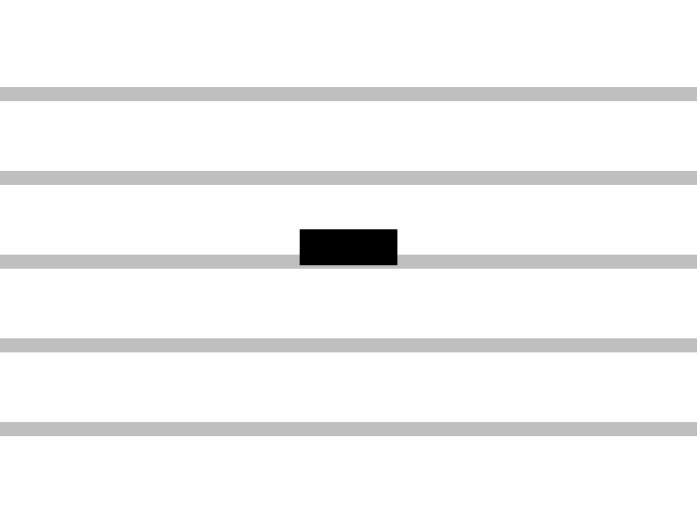 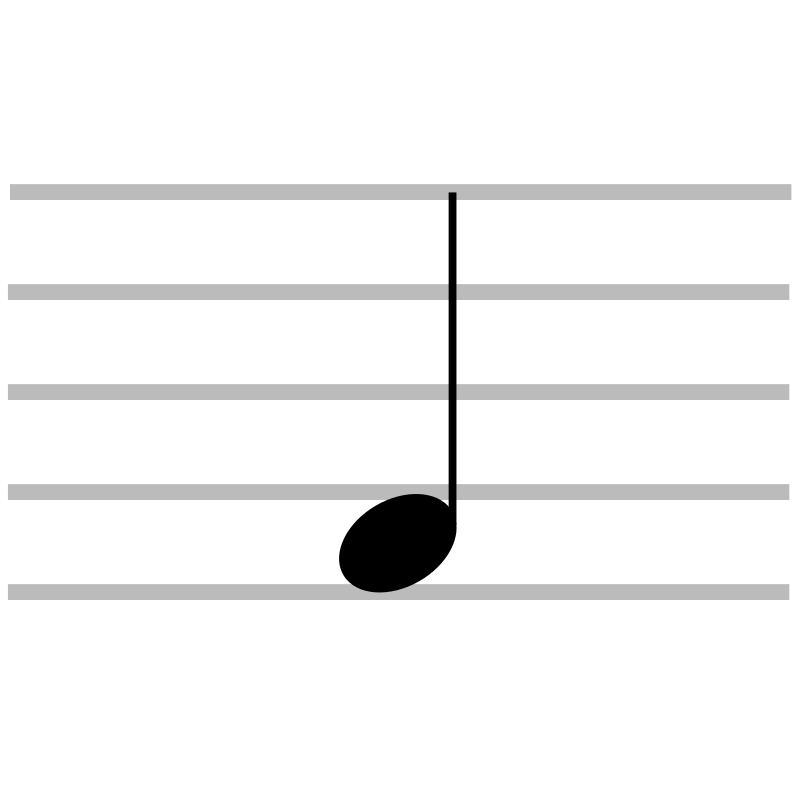 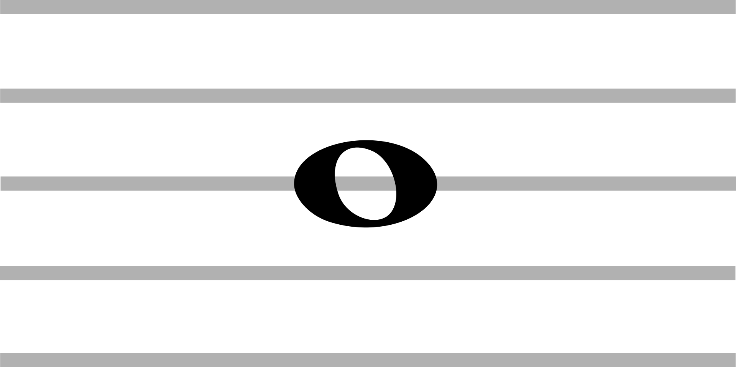 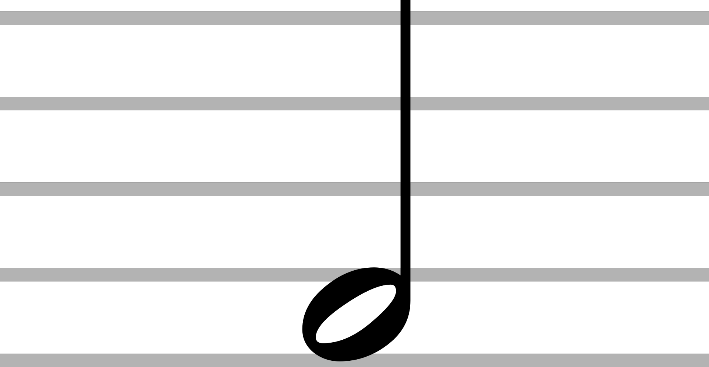 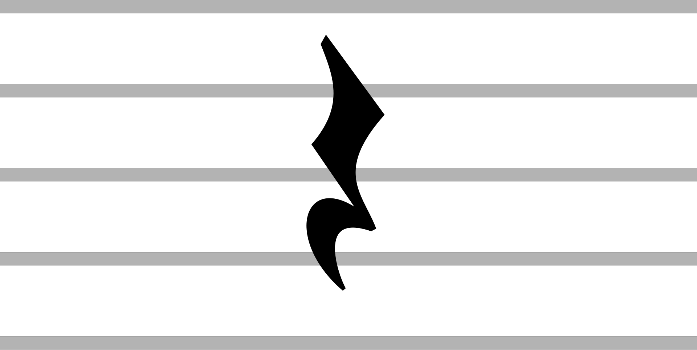 Lặng tròn nghỉ bằng giá trị của 1 nốt tròn.
Lặng trắng nghỉ bằng giá trị của 1 nốt trắng.
Lặng đen nghỉ bằng giá trị của 1 nốt đen.
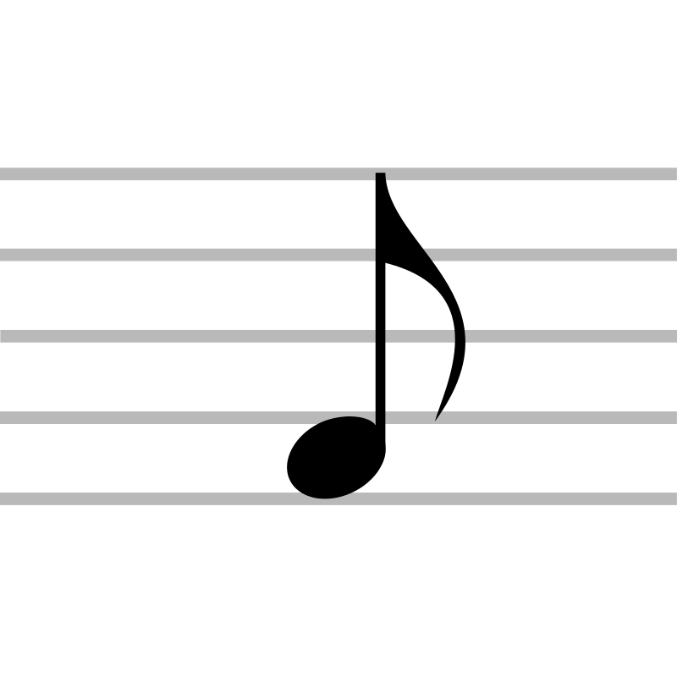 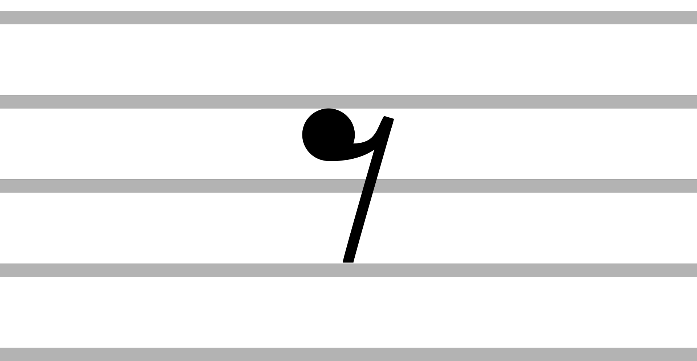 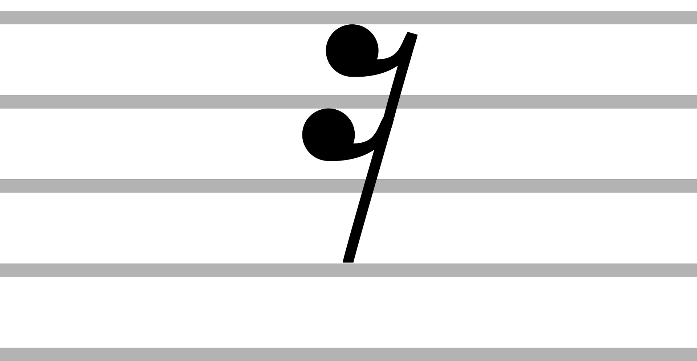 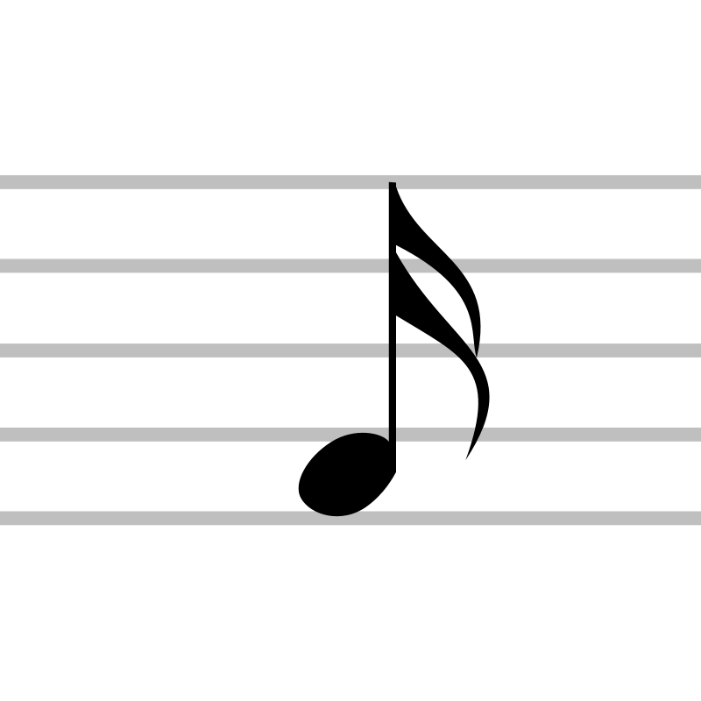 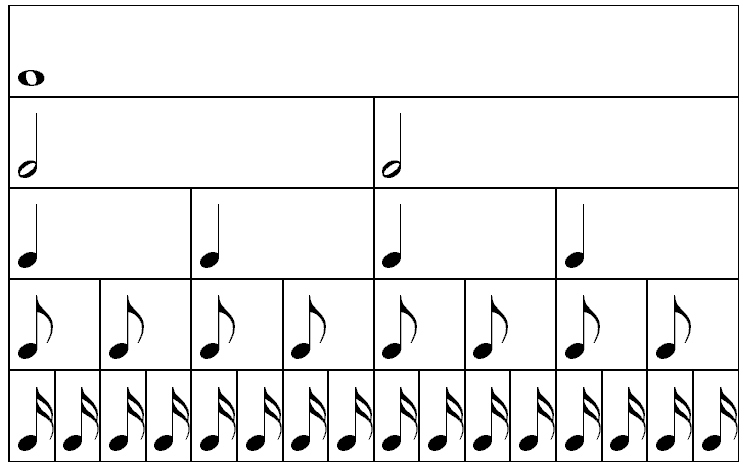 Lặng đơn nghỉ bằng giá trị của 1 nốt móc đơn.
Lặng kép nghỉ bằng giá trị của 1 nốt móc kép.
Nhắc lại: Một số hình nốt nhạc
Khái niệm: là kí hiệu thể hiện độ ngân dài - ngắn khác nhau của âm thanh. 
Có 5 hình nốt thường dùng là:
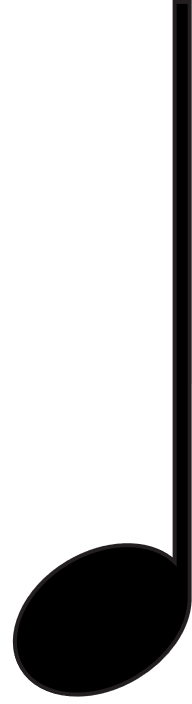 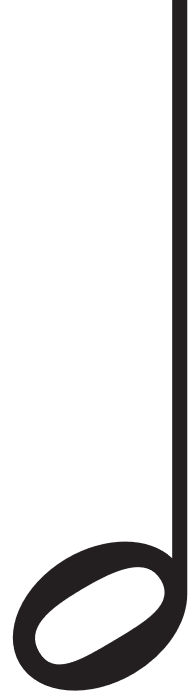 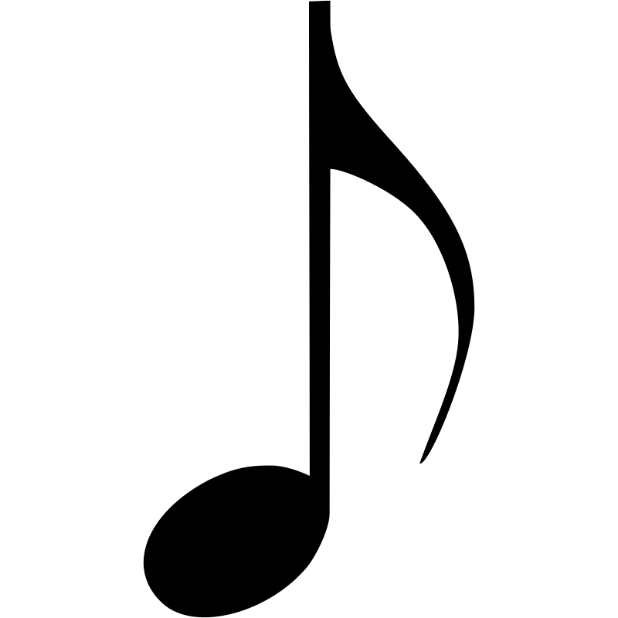 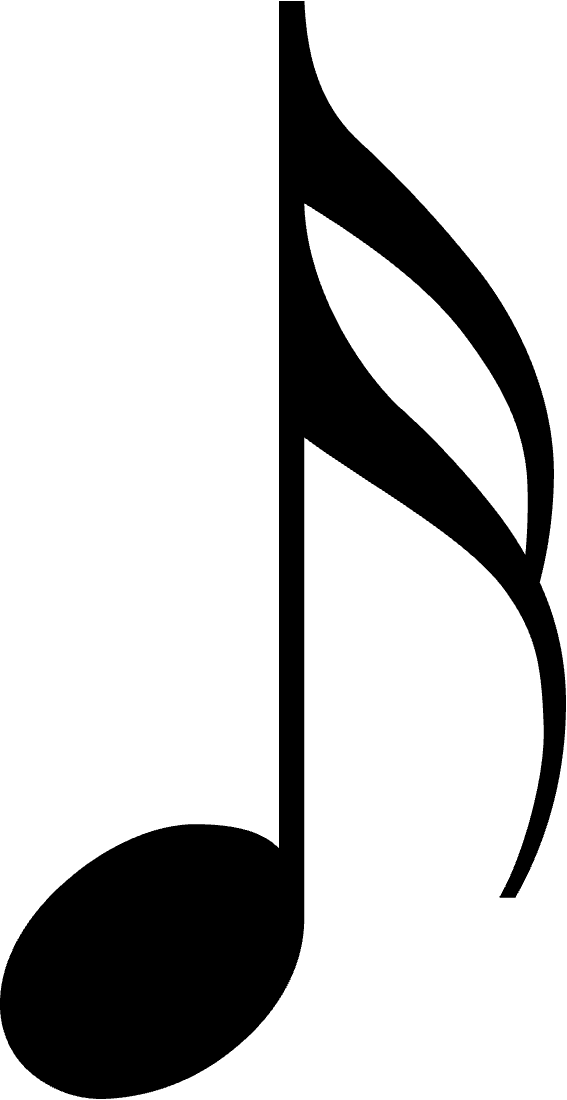 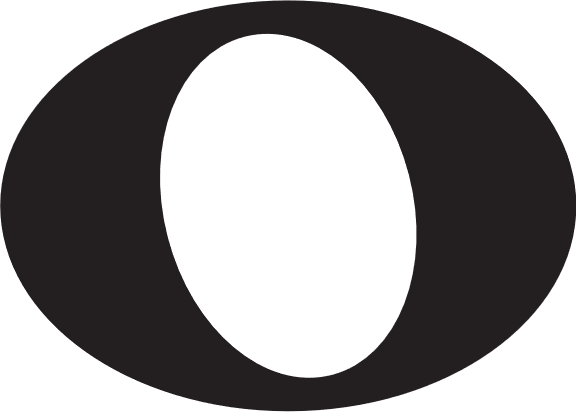 Hình nốt tròn
Hình 
nốt trắng
Hình nốt móc kép
Hình nốt móc đơn
Hình nốt đen
Tương quan độ dài giữa các nốt nhạc
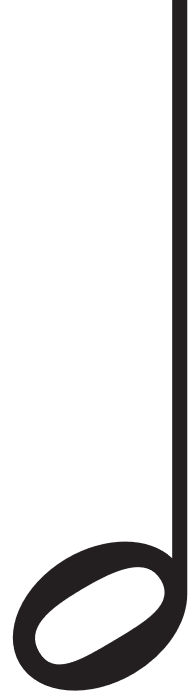 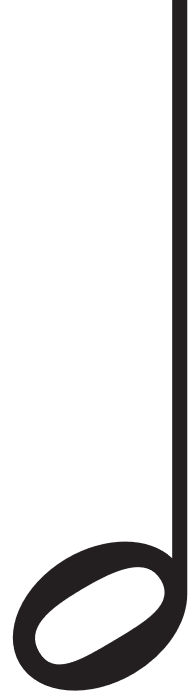 1 nốt tròn = 2 nốt trắng.
1 nốt trắng = 2 nốt đen
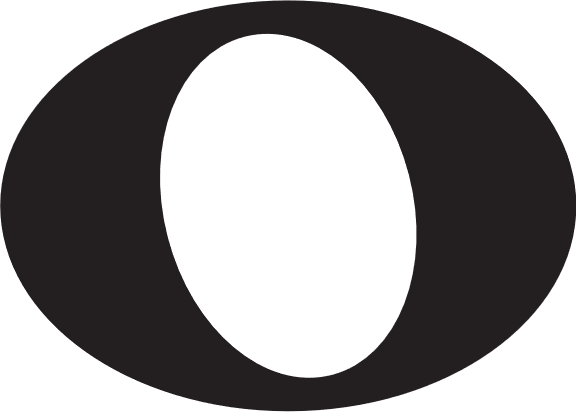 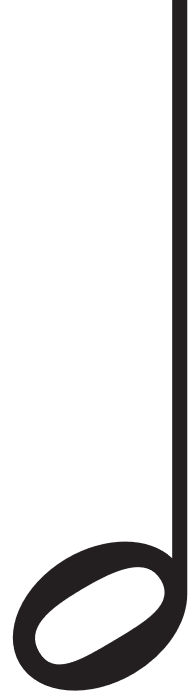 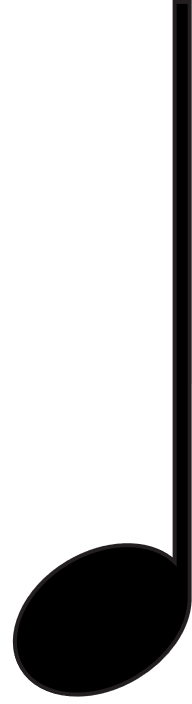 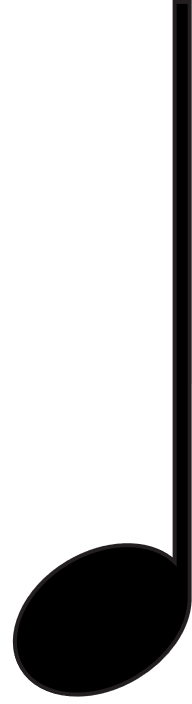 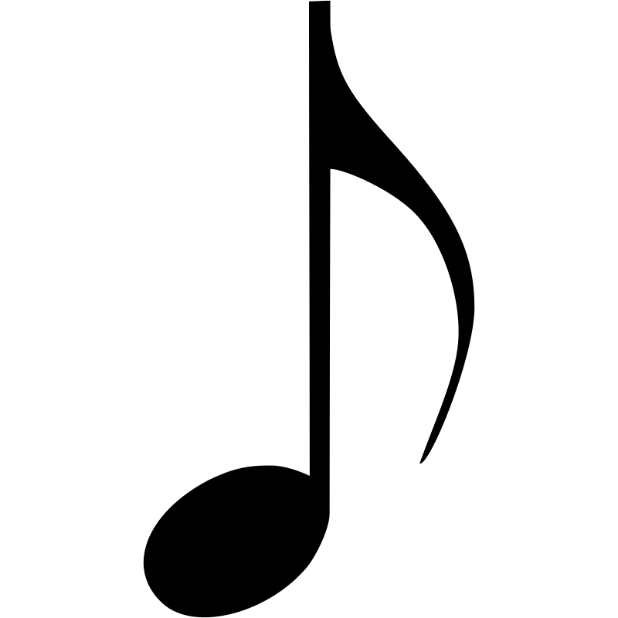 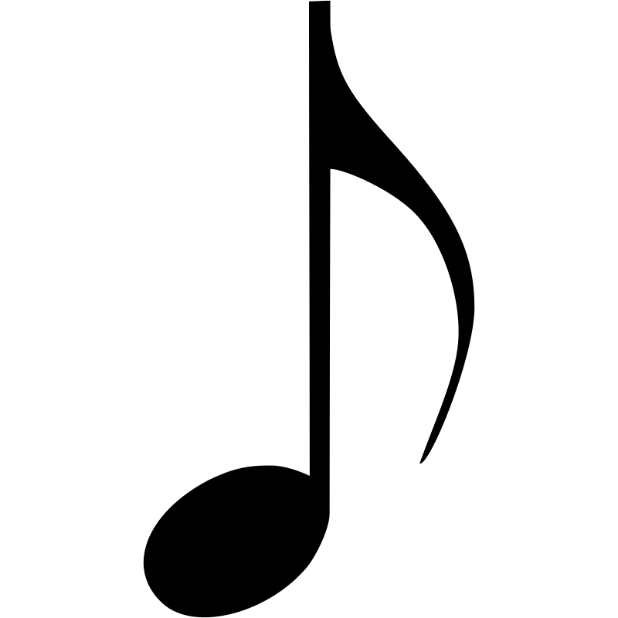 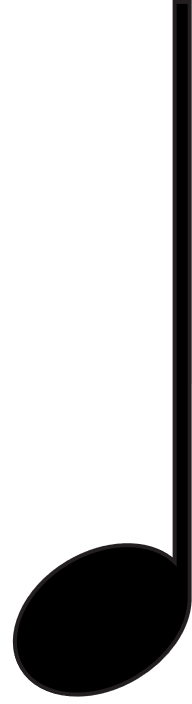 1 nốt móc đơn = 2 nốt móc kép.
1 nốt đen = 2 nốt móc đơn
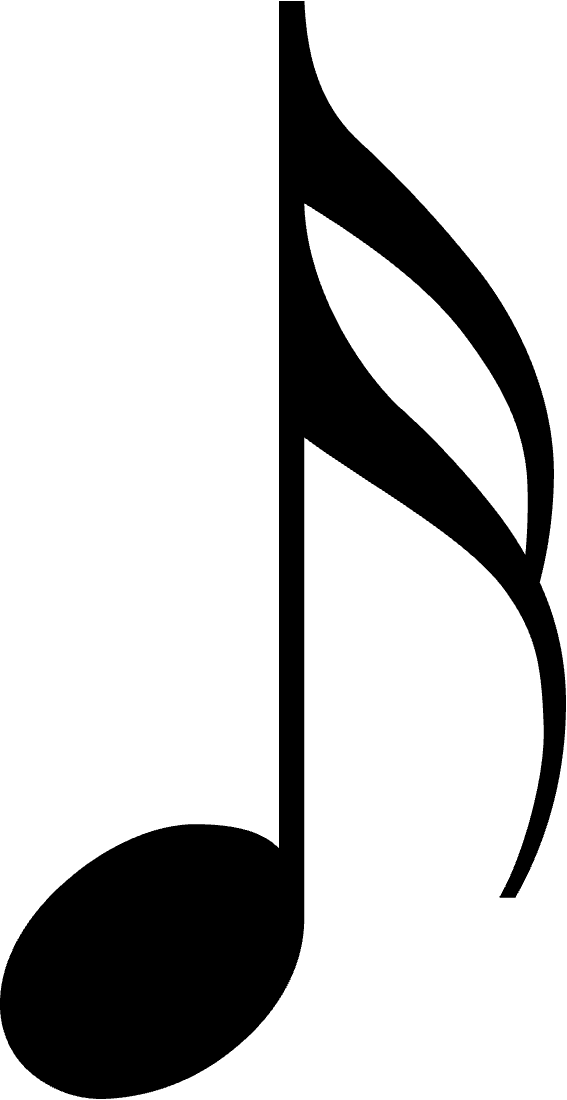 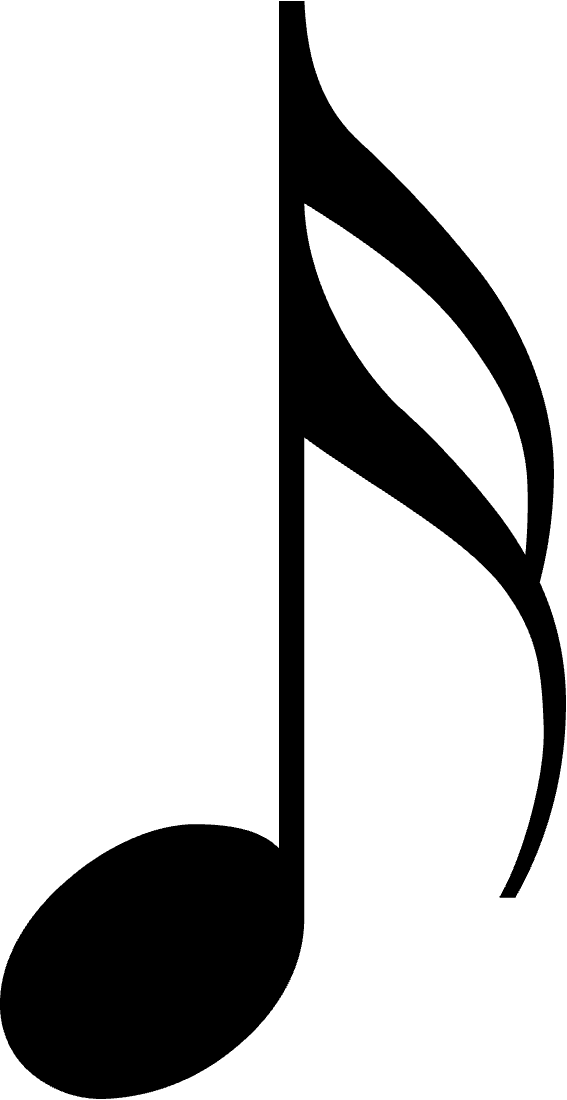 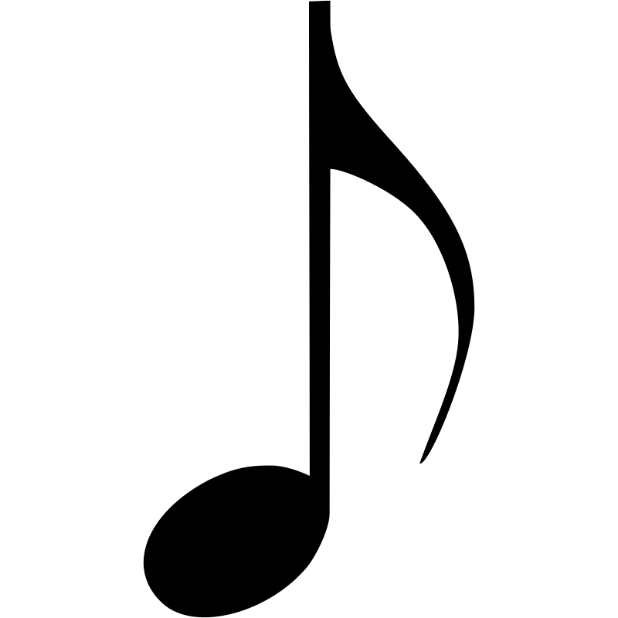 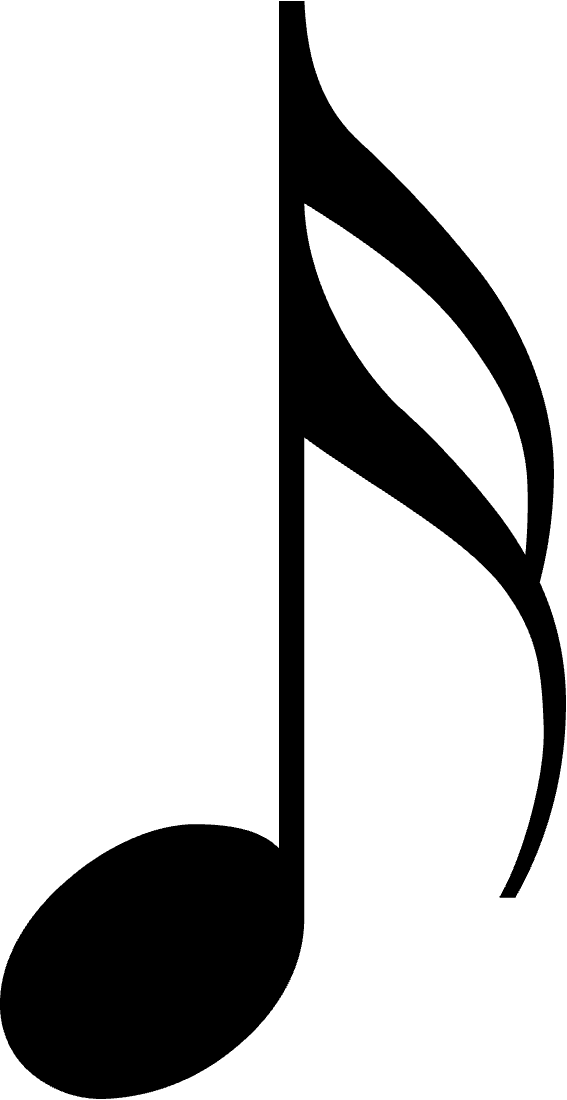 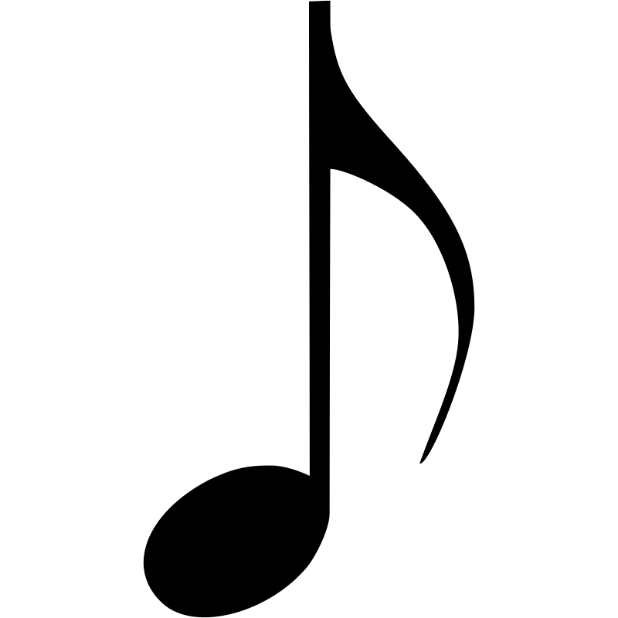 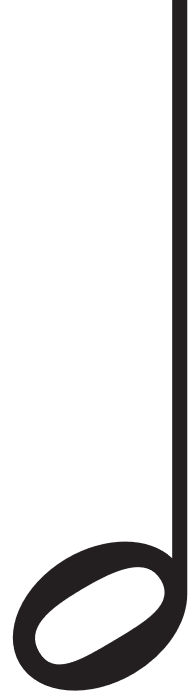 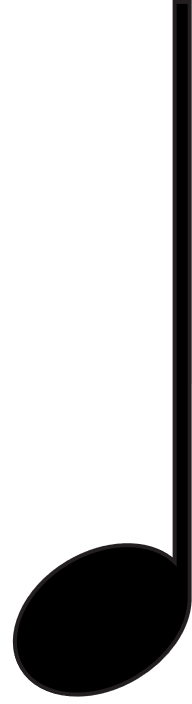 8
4
16
2
1
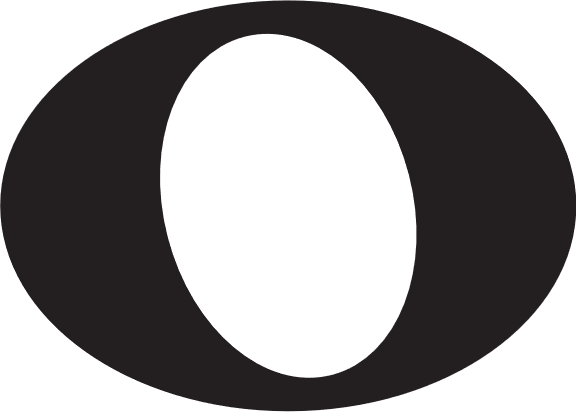 Hoạt động theo nhóm
Trao đổi về sự giống và khác nhau giữa dấu lặng và hình nốt cùng tên theo các ý sau:
Độ dài của dấu lặng đen và hình nốt đen có bằng nhau không?
Dấu lặng đen có vang lên âm thanh không?
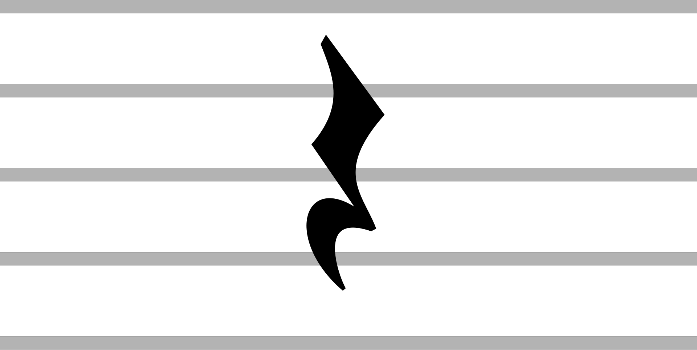 Độ dài của dấu lặng đen và hình nốt đen bằng nhau.
Dấu lặng đen không vang lên âm thanh.
3. Đọc và nghỉ đúng độ dài của dấu lặng
Các em hãy đọc các nốt trong khuông nhạc kết hợp với vỗ tay theo theo nhịp và ngưng nghỉ ở các dấu lặng.
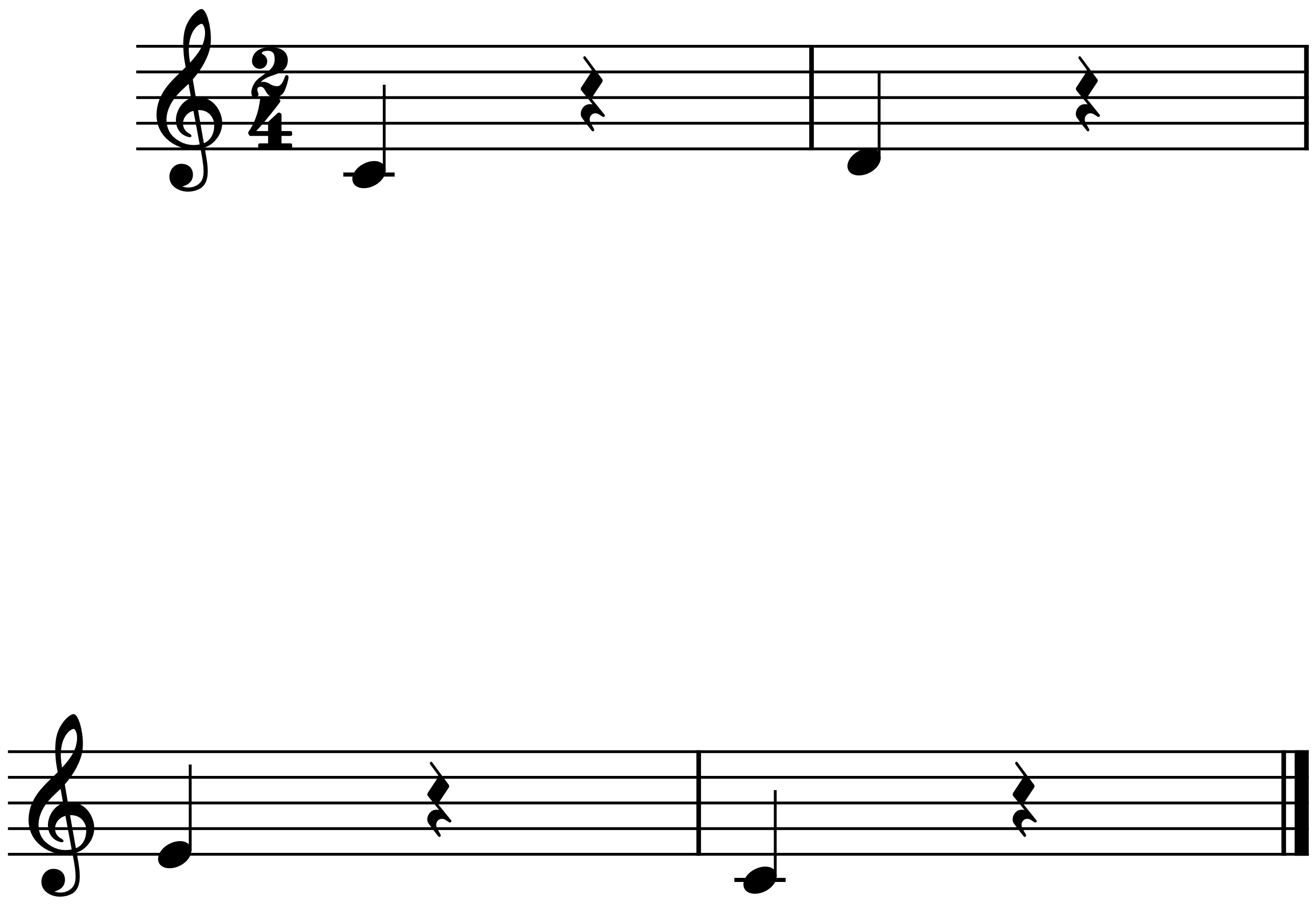 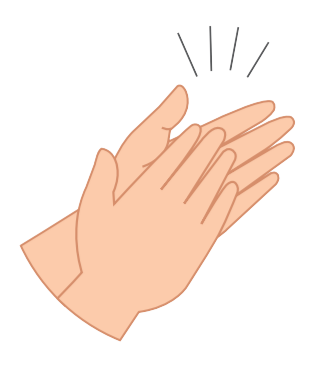 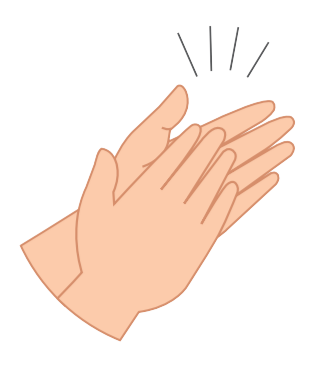 Rê
Đồ
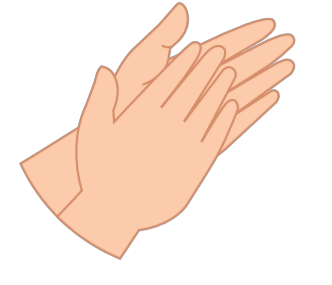 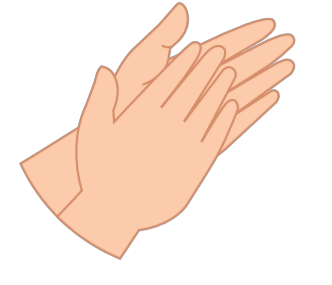 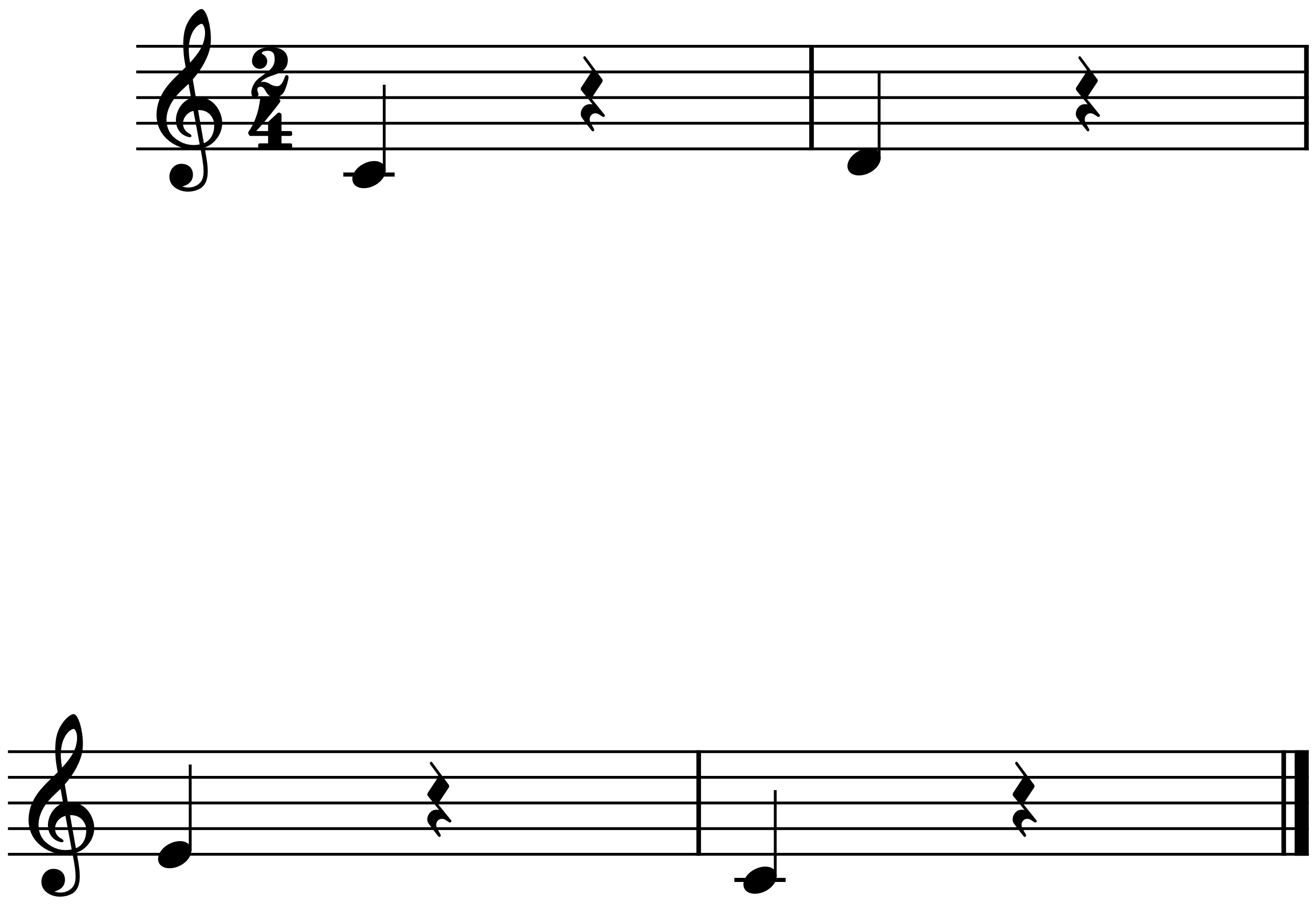 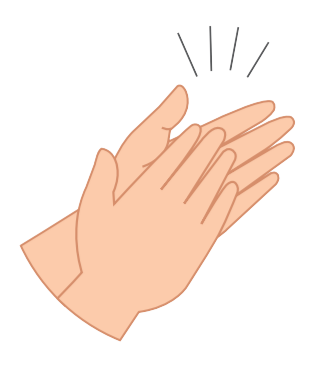 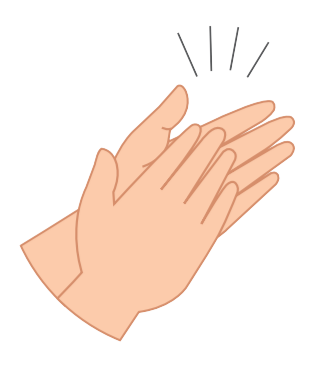 Mi
Đồ
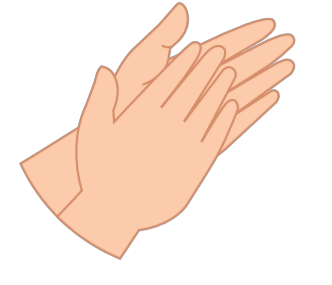 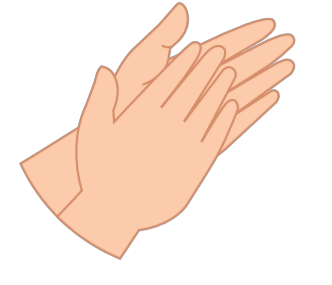 02
ĐỌC NHẠC:
BÀI SỐ 3
1. Đọc gam Đô trưởng
2. Gõ hoặc vỗ tay theo tiết tấu
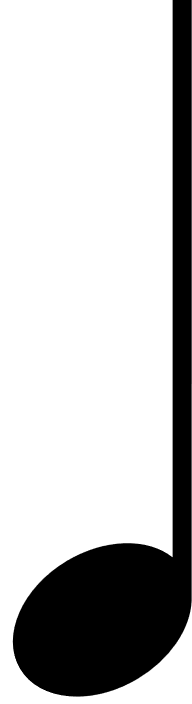 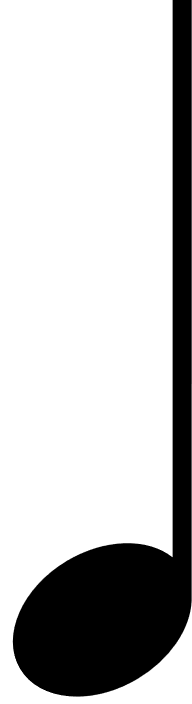 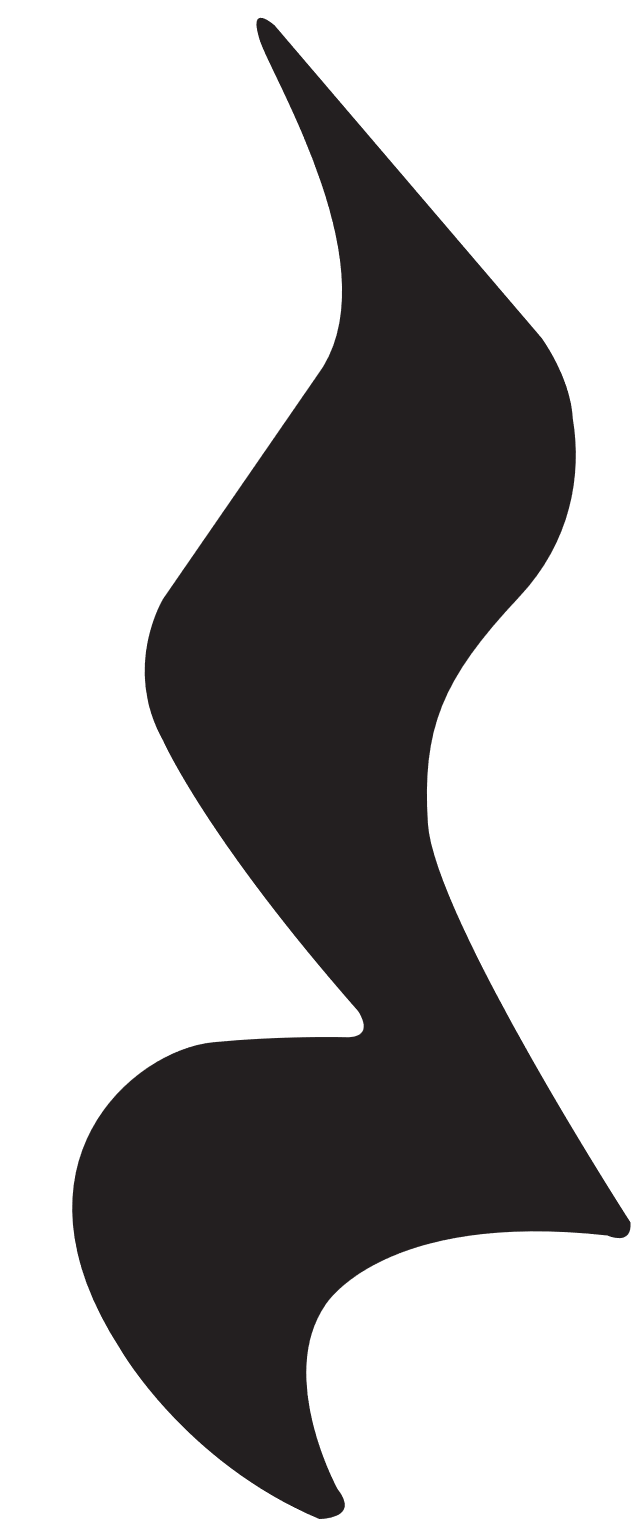 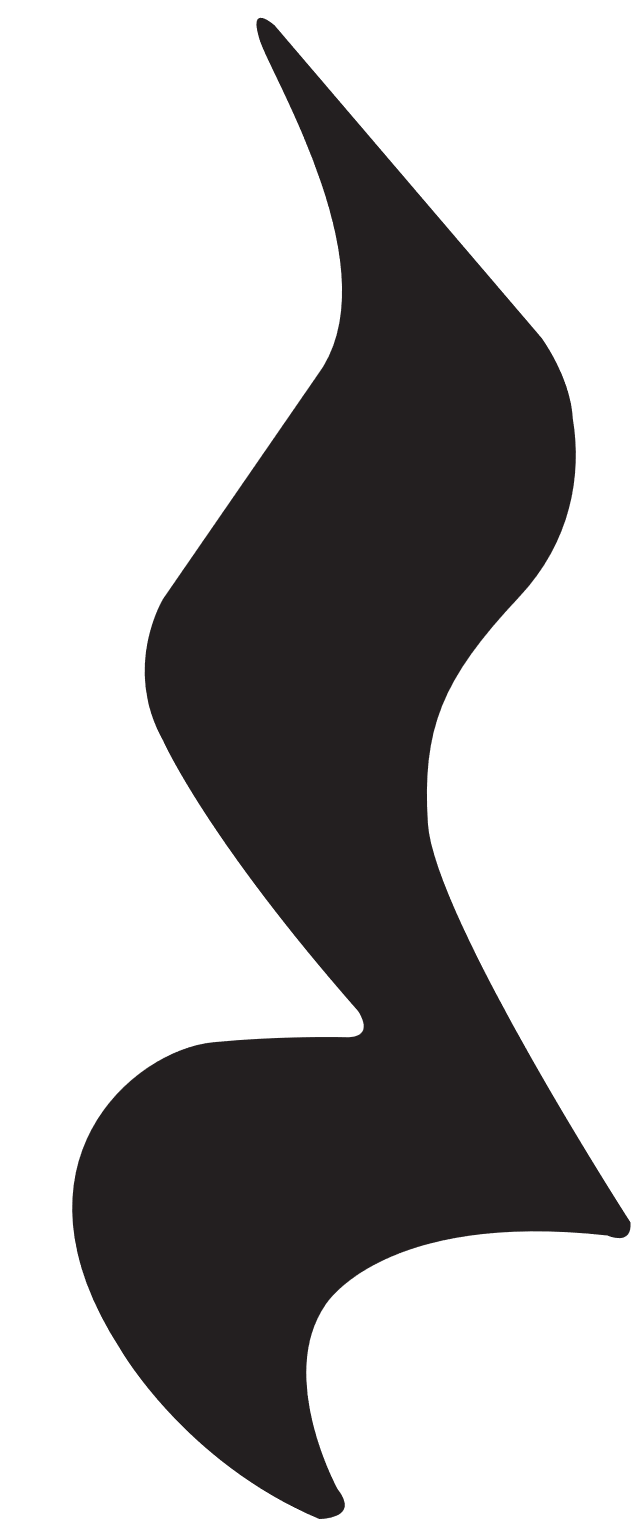 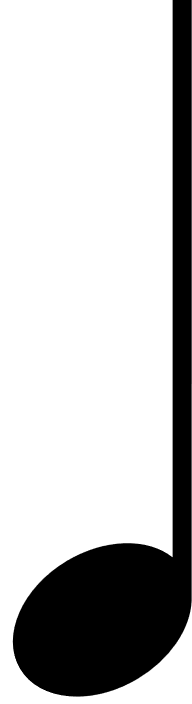 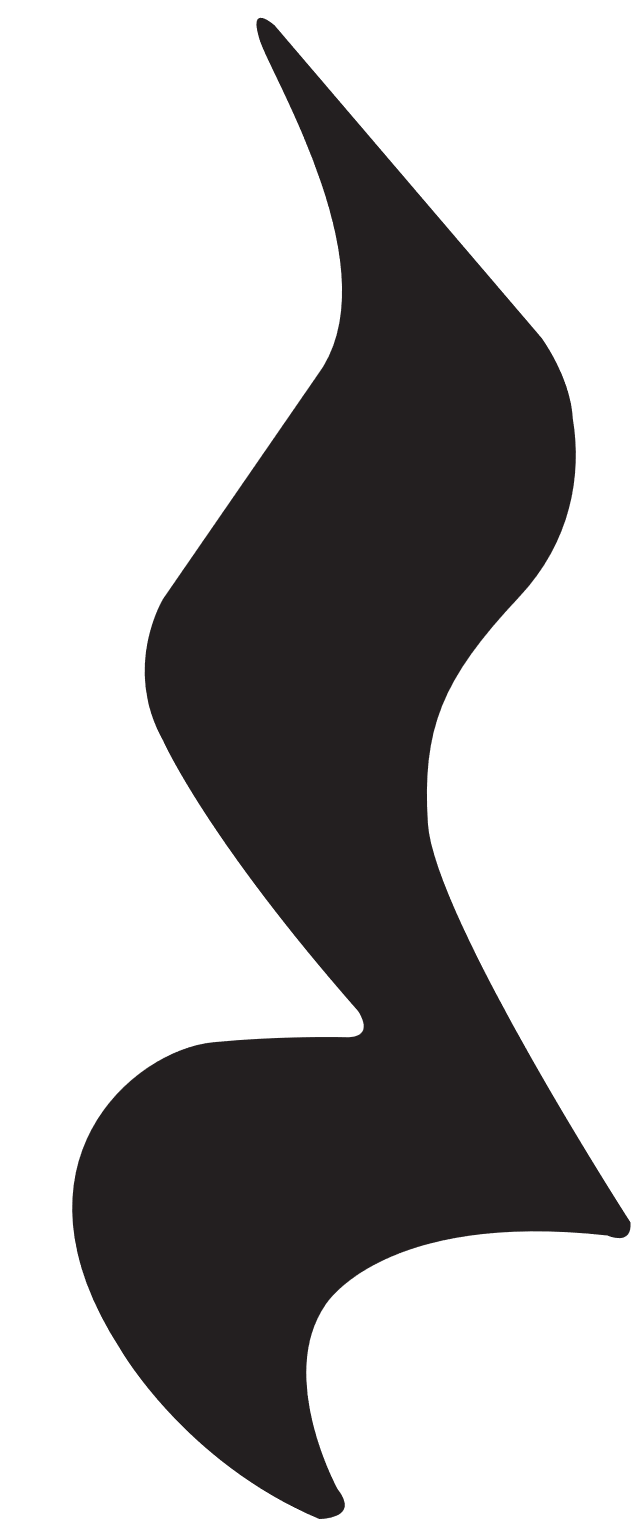 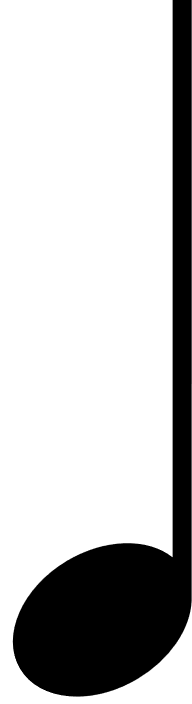 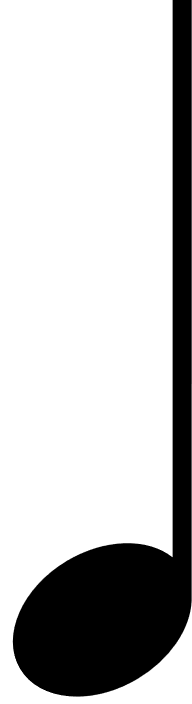 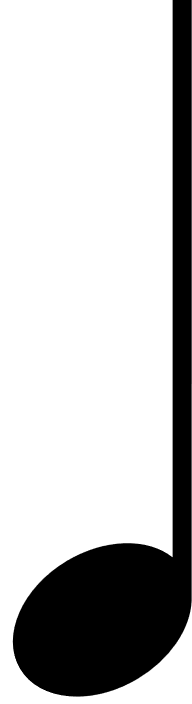 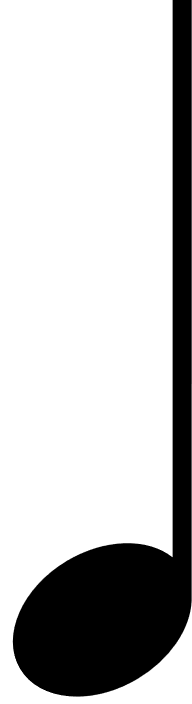 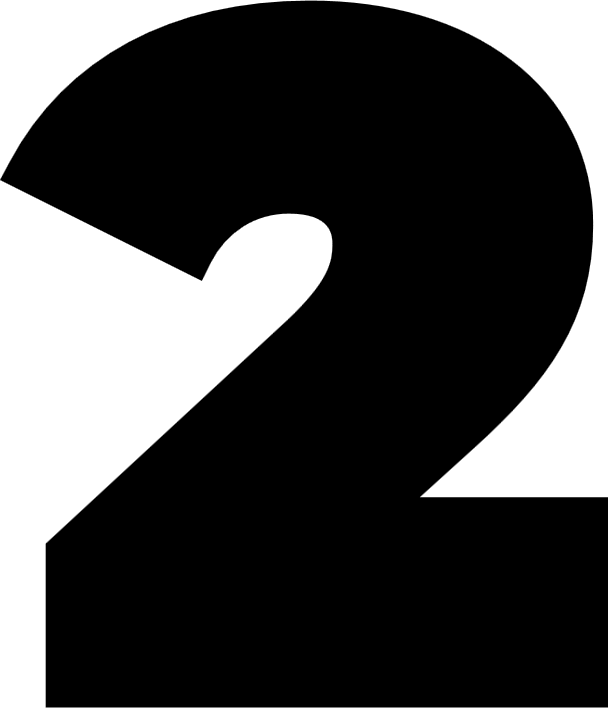 Khi có dấu lặng trong bài đọc nhạc, em cần thể hiện như thế nào?
Dấu lặng đen trong bài được nghỉ bằng độ dài của hình nốt nhạc nào?
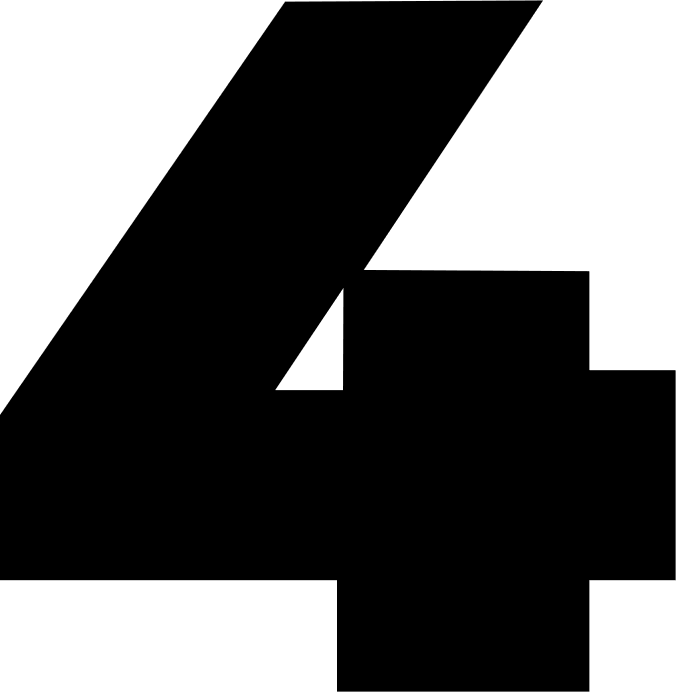 3. Đọc nhạc: Bài số 3
Bài số 3
Các em hãy đọc lần lượt các nốt nhạc trong bài số 3.
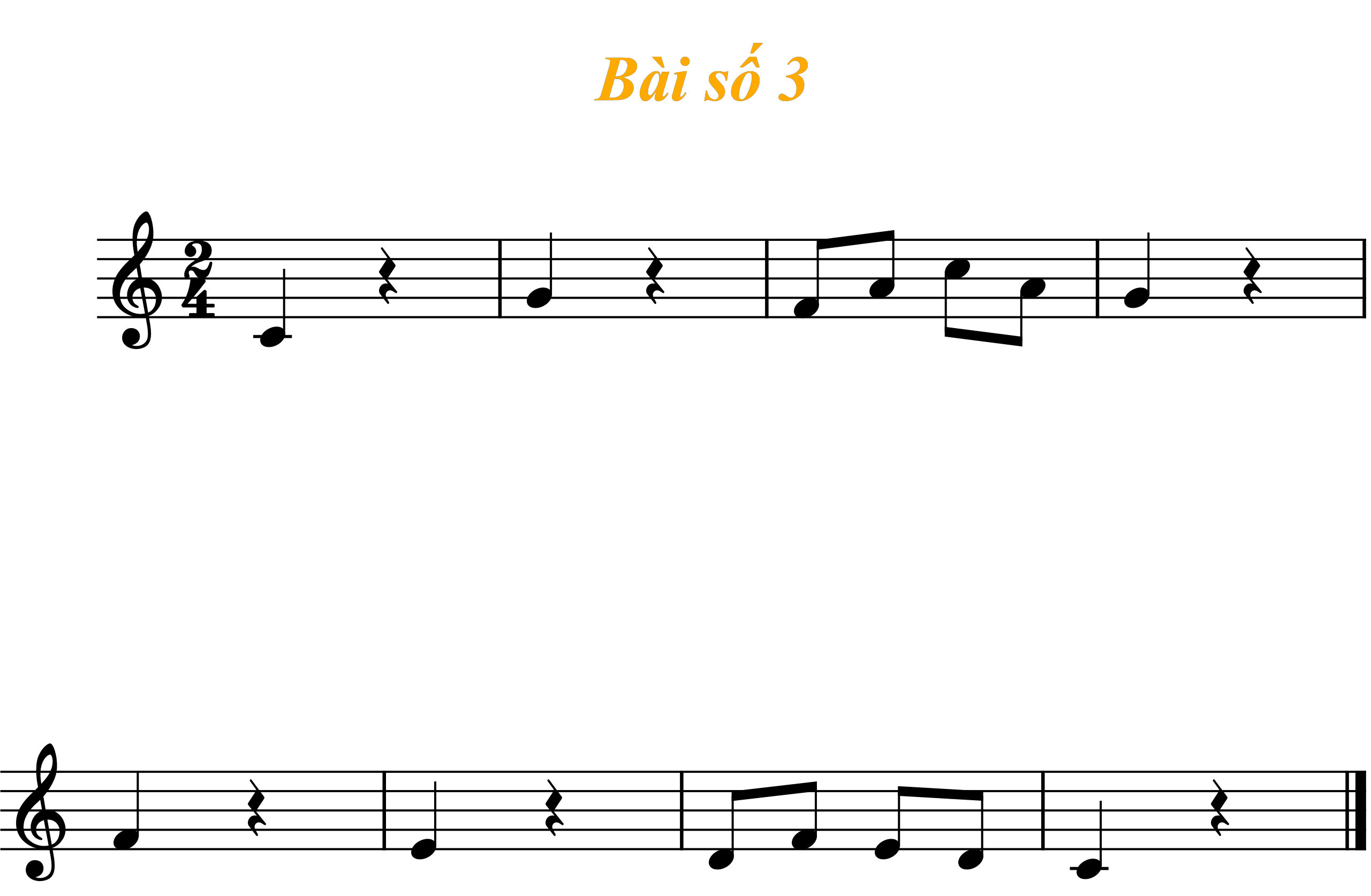 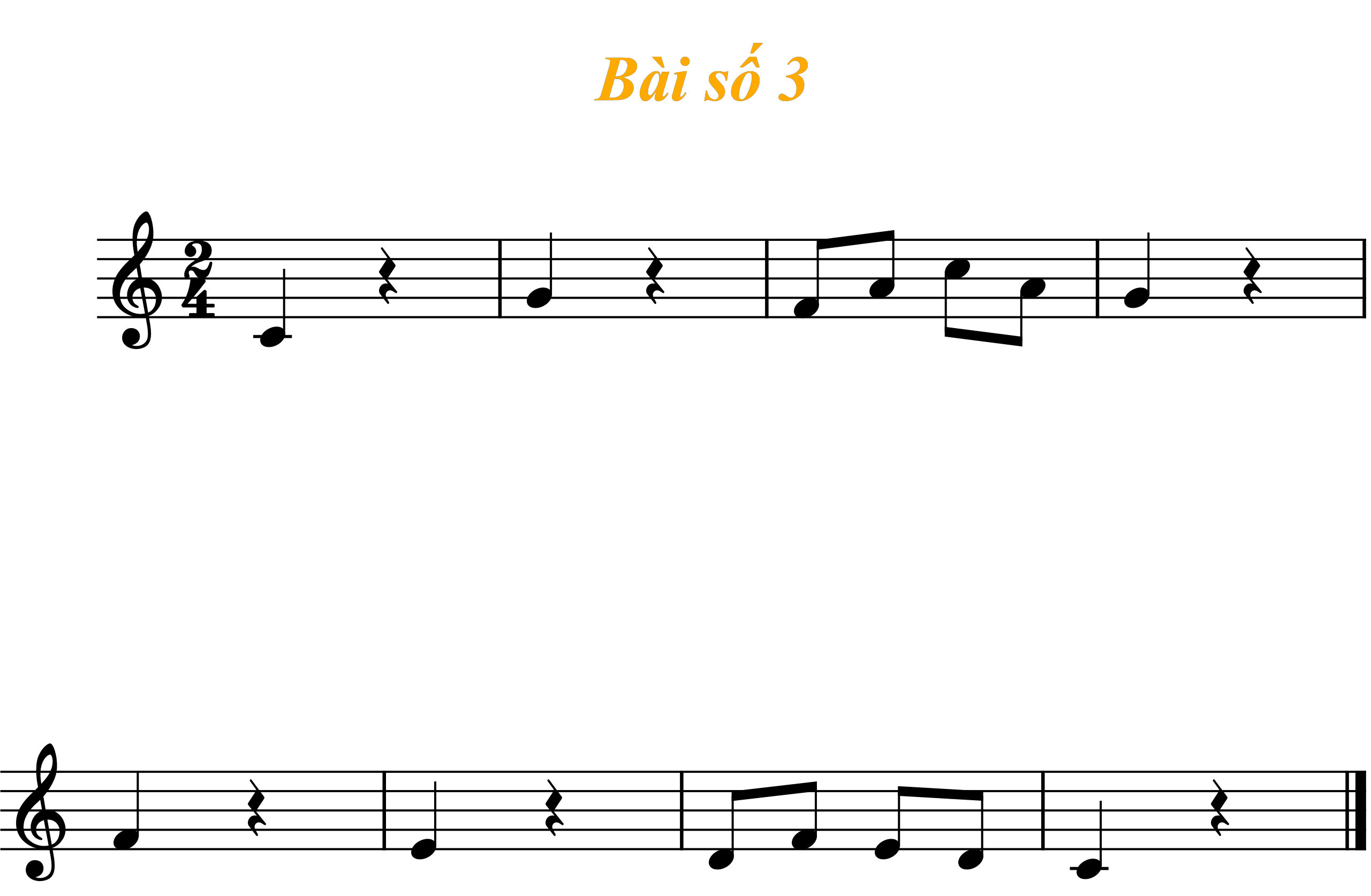 Đồ                     Son                    Pha   La   Đô    La    Son
Pha                        Mi                          Rê   Pha   Mi    Rê       Đô
Đọc các nét nhạc:
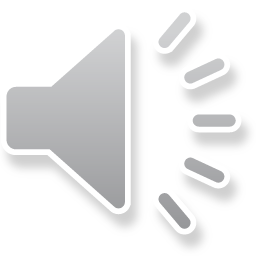 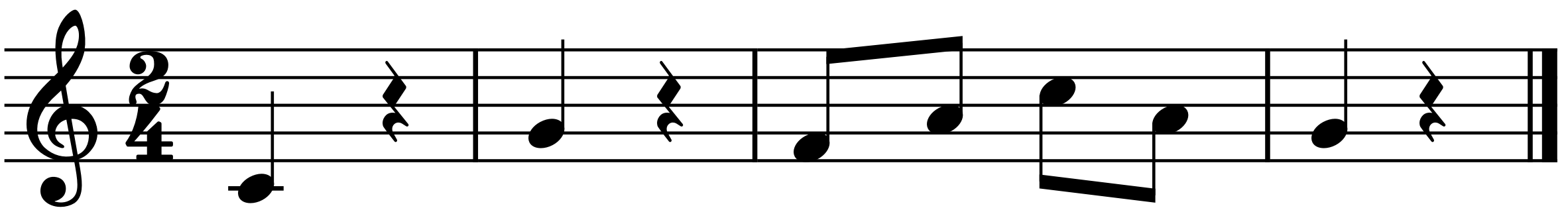 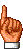 1
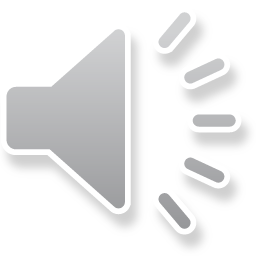 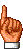 Đồ                  Son                 Pha      La    Đô     La          Son
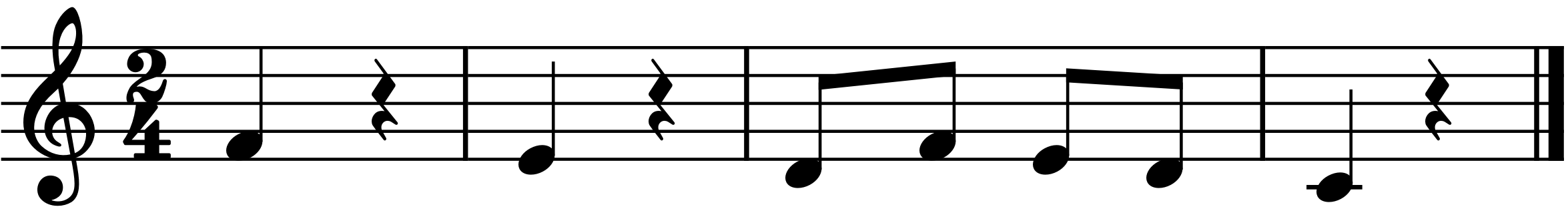 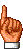 2
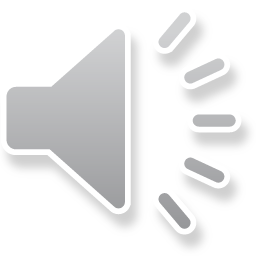 Pha                   Mi                   Rê     Pha     Mi     Rê         Đô
Các em hãy đọc nhạc toàn bộ Bài số 3 kết hợp vỗ tay theo phách
Bài số 3
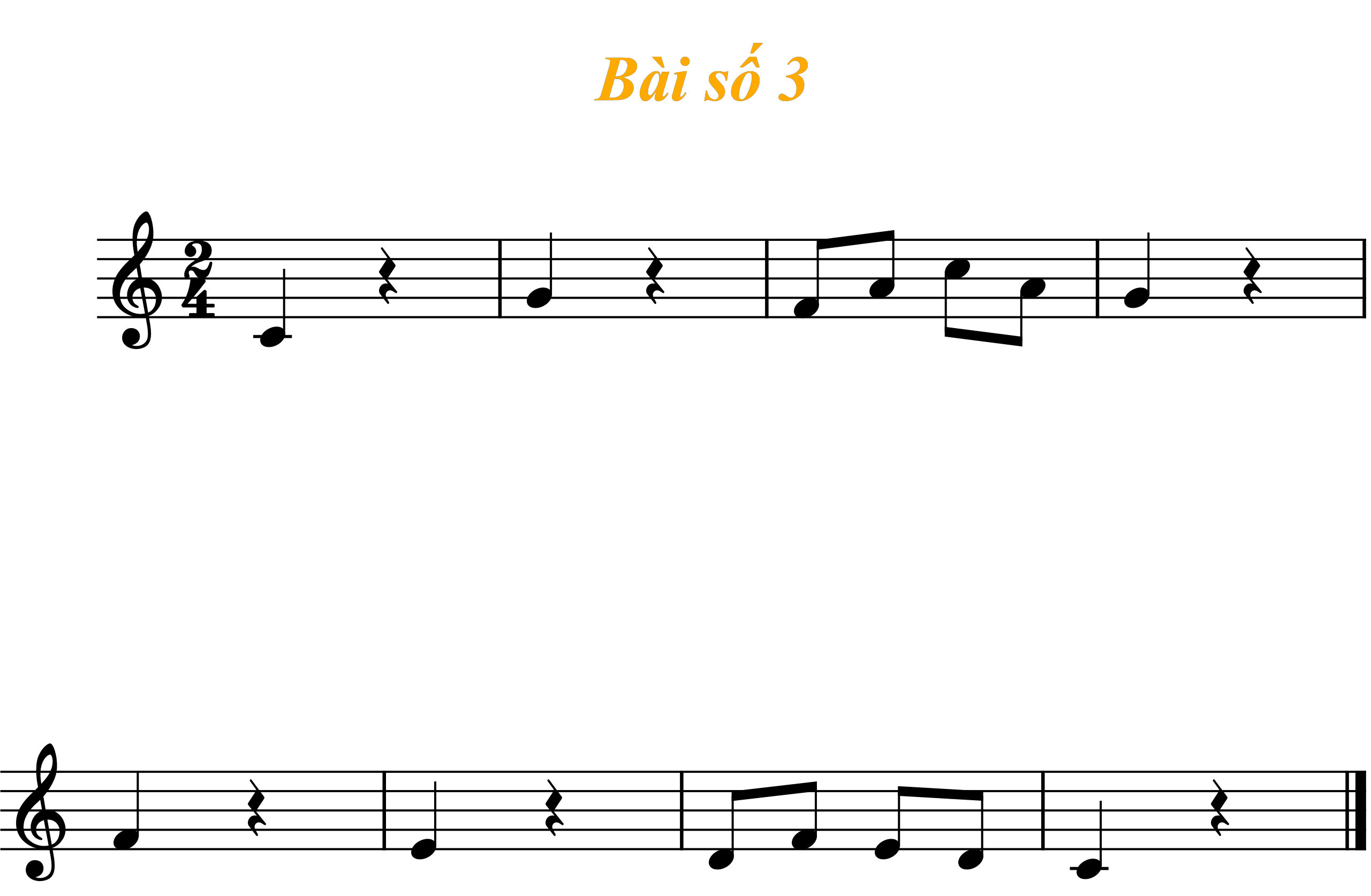 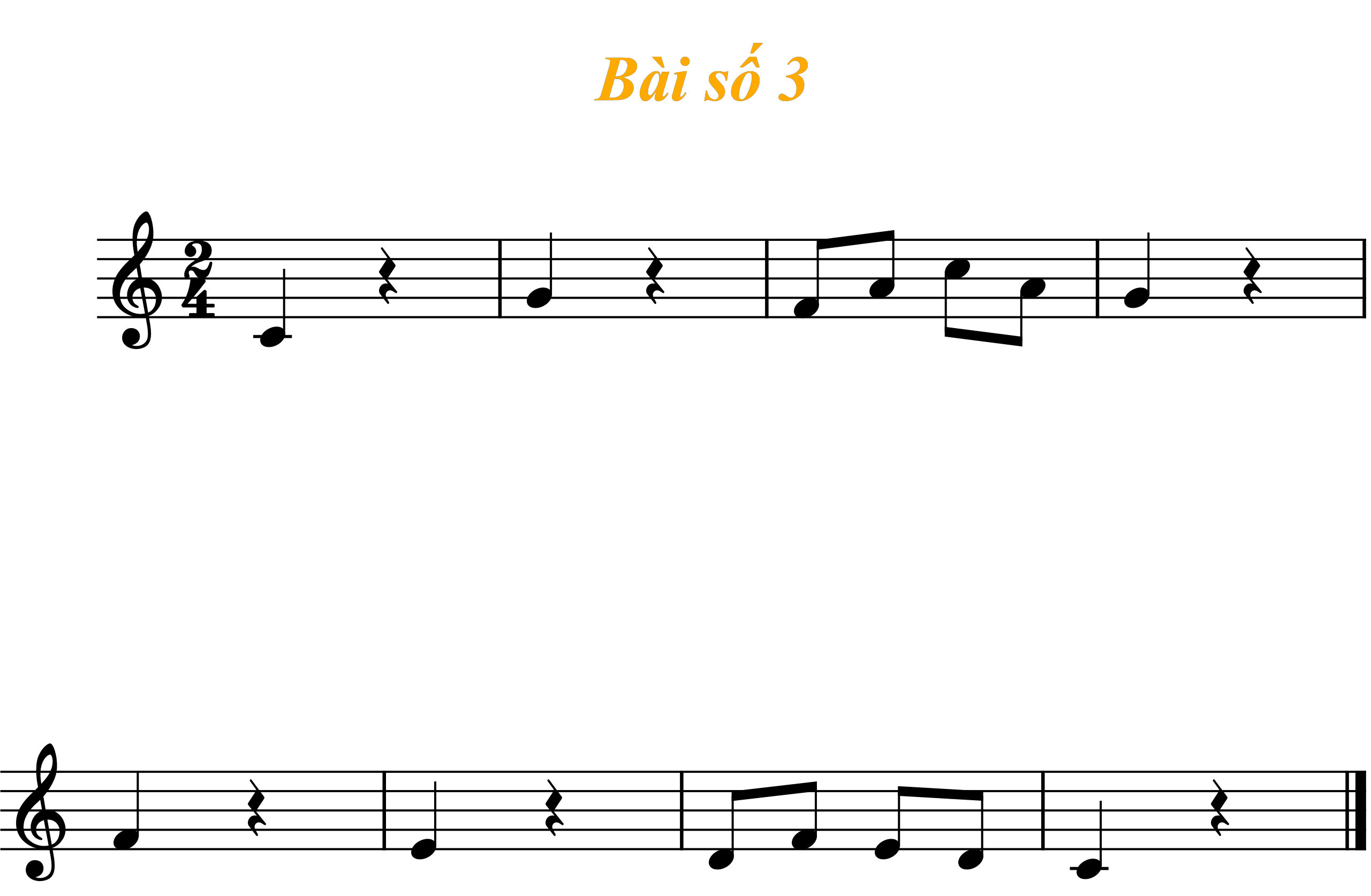 Đồ                     Son                    Pha   La   Đô    La    Son
Pha                        Mi                          Rê   Pha   Mi    Rê       Đô
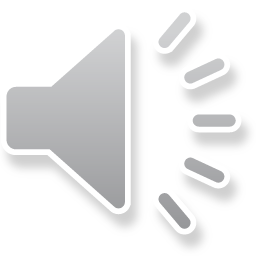 LUYỆN TẬP – THỰC HÀNH
Bài số 3
Các em hãy đọc nhạc Bài số 3 kết hợp vỗ tay theo phách
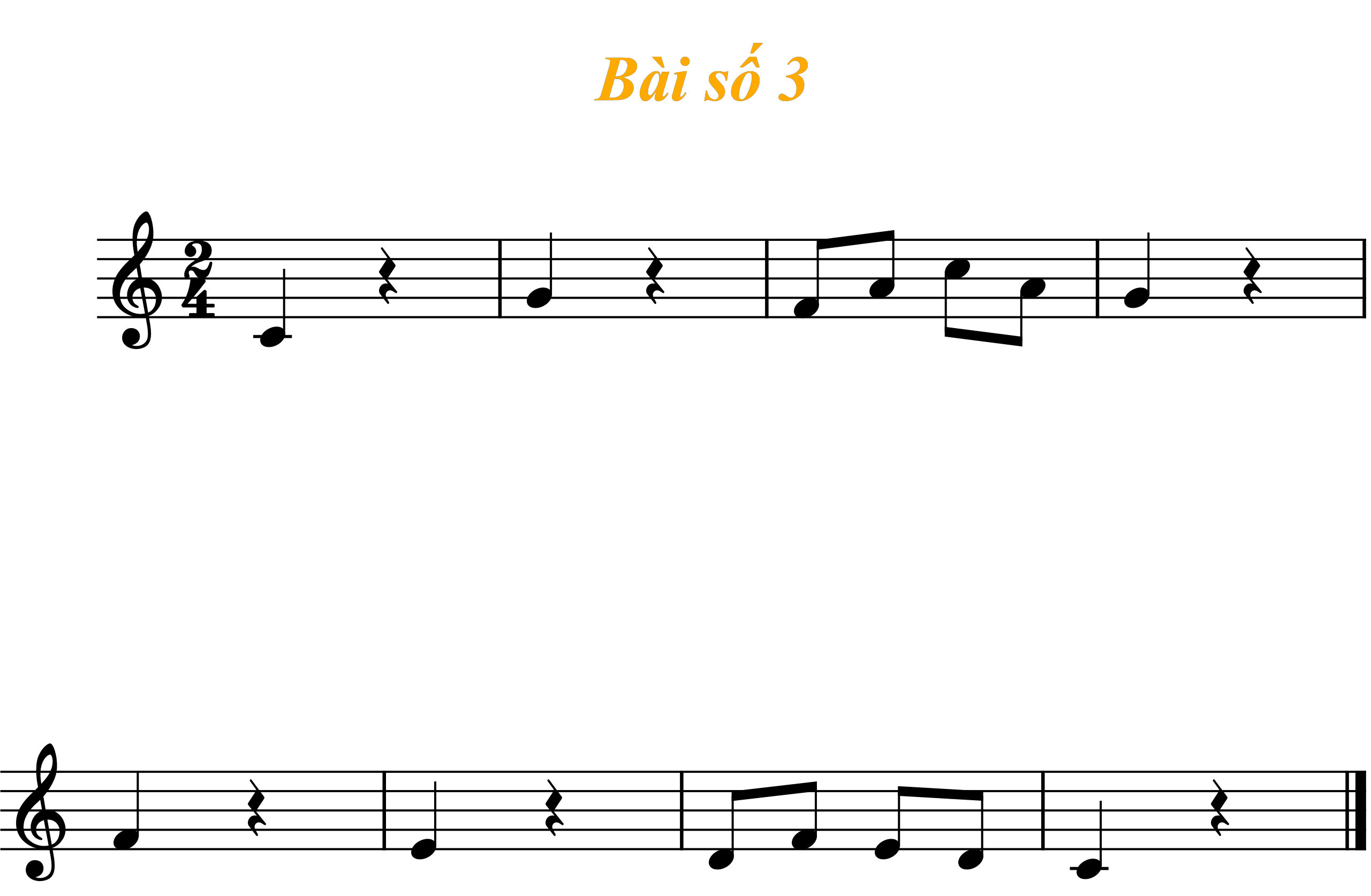 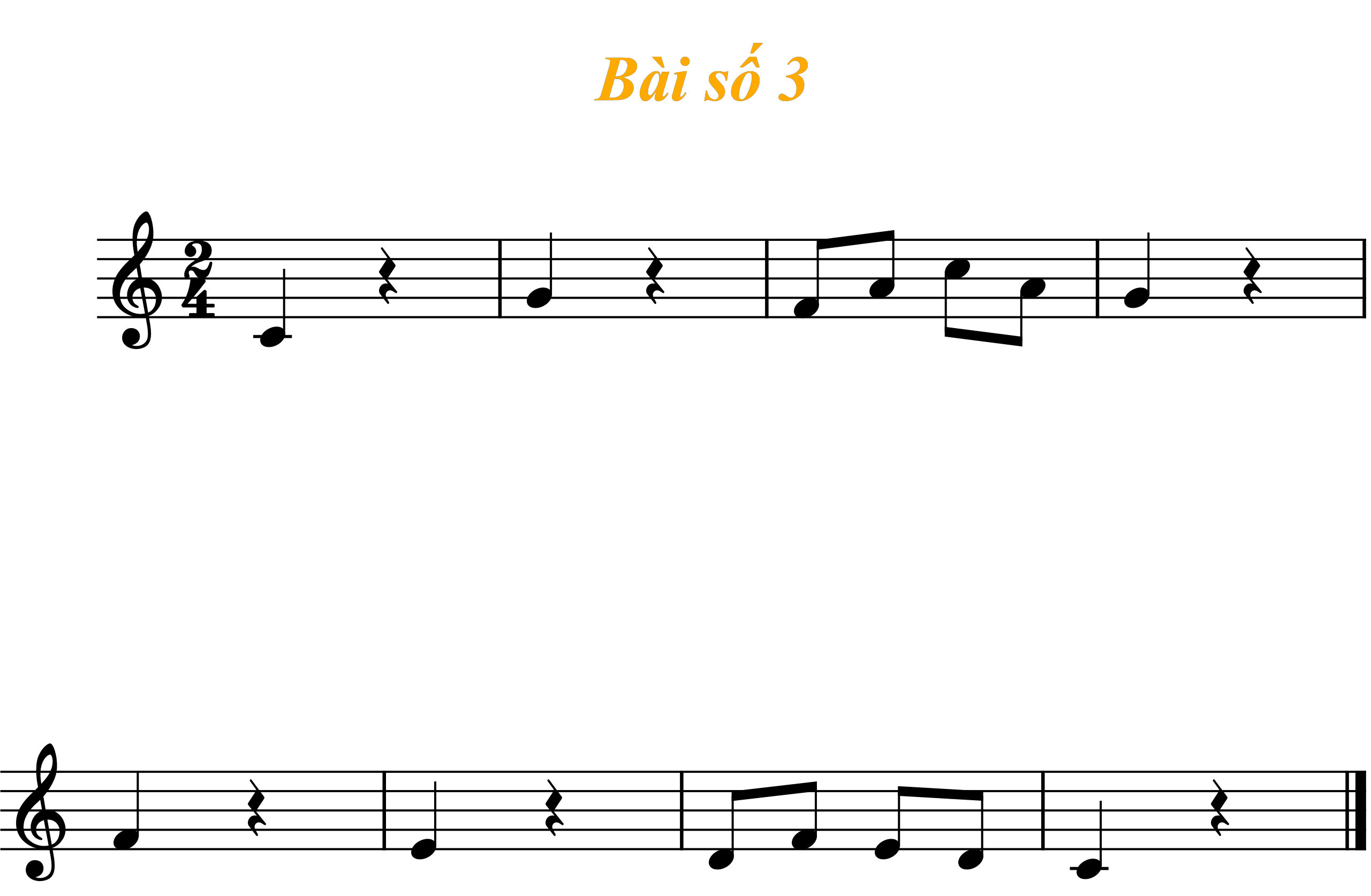 Đồ                     Son                    Pha   La   Đô    La    Son
Pha                        Mi                          Rê   Pha   Mi    Rê       Đô
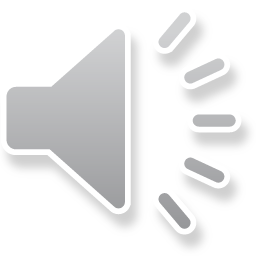 Các em hãy đọc nhạc Bài số 3 kết hợp vỗ tay theo hình tiết tấu.
Bài số 3
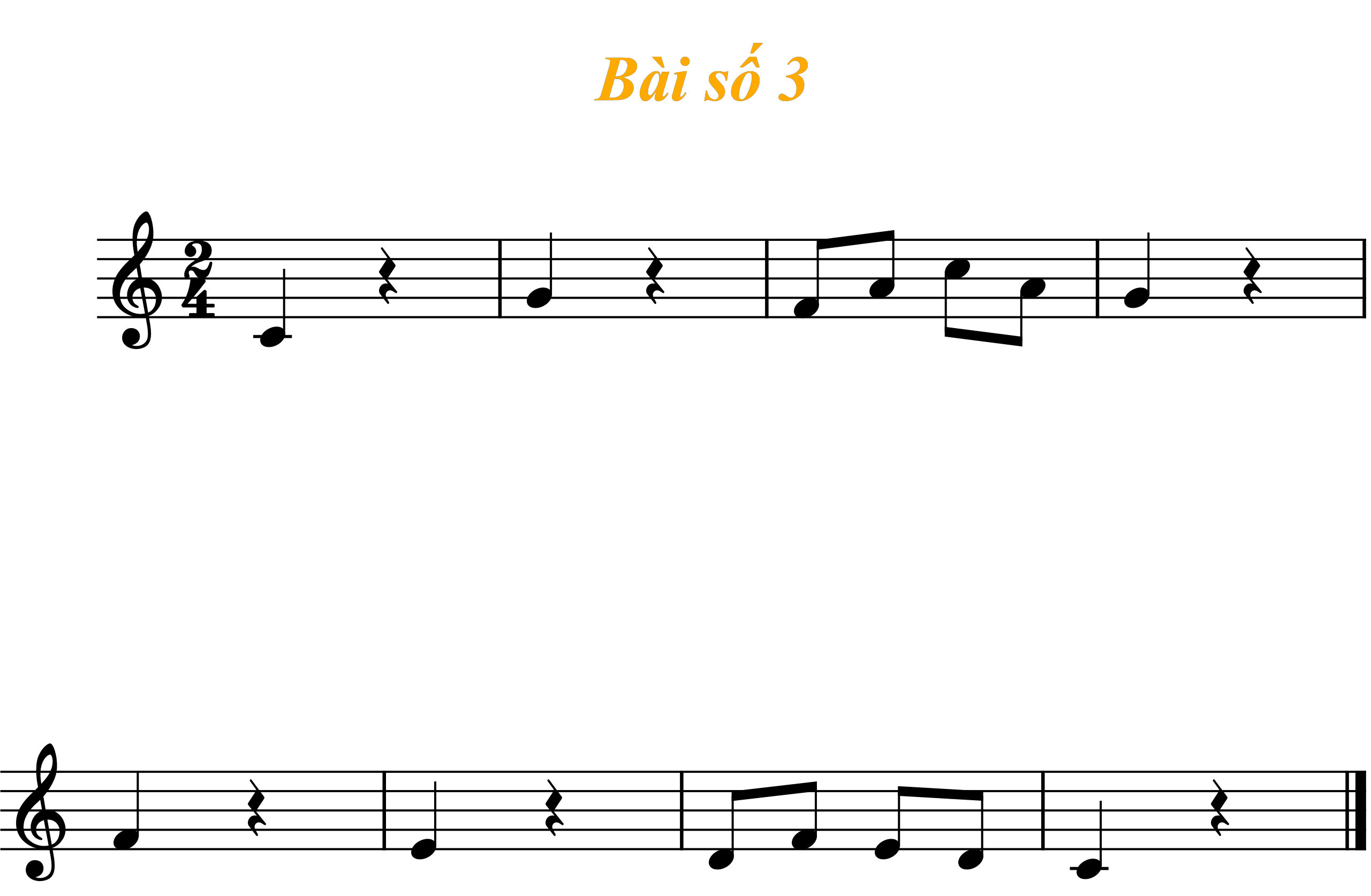 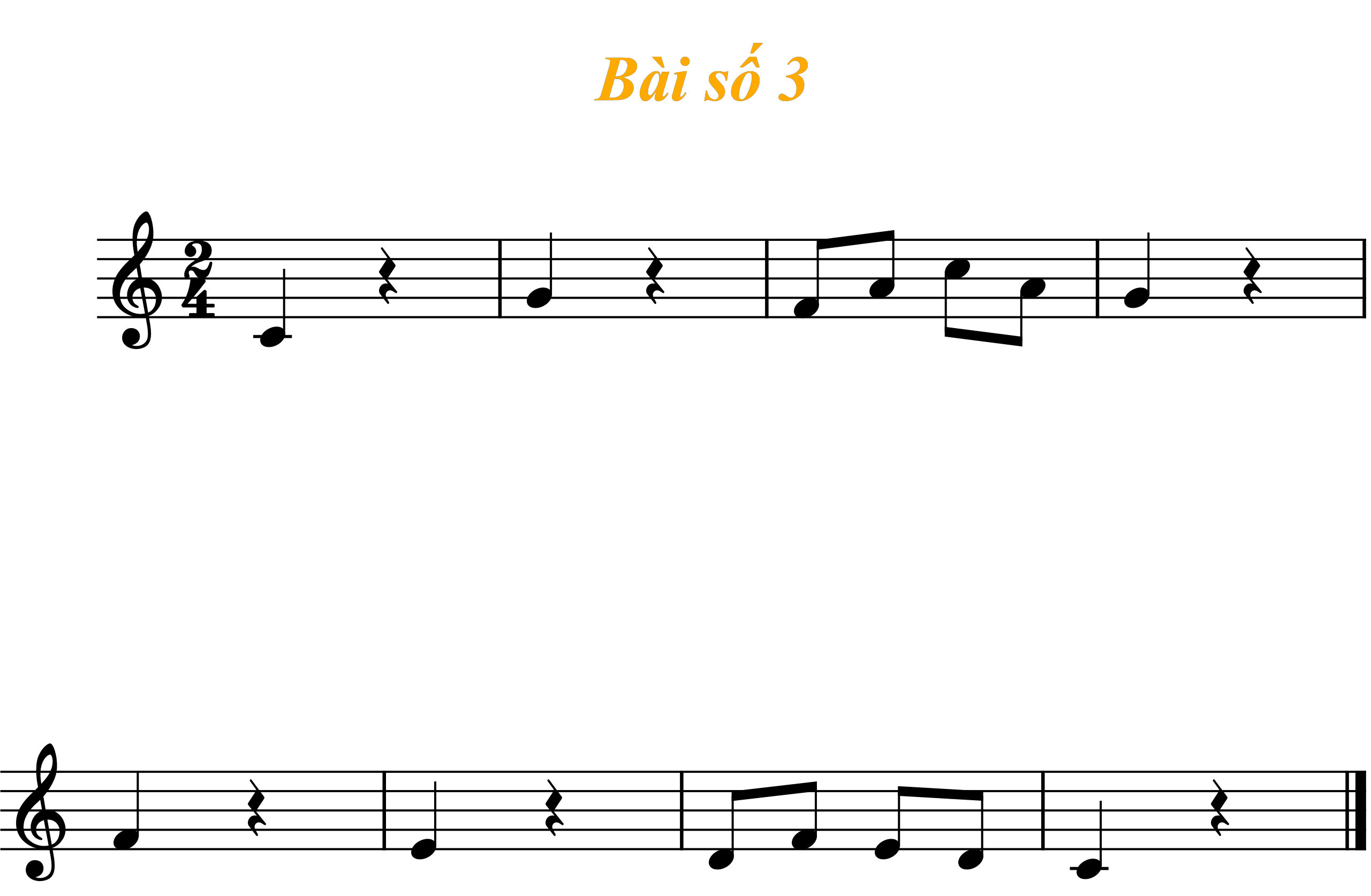 Đồ                     Son                    Pha   La   Đô    La    Son
Pha                        Mi                          Rê   Pha   Mi    Rê       Đô
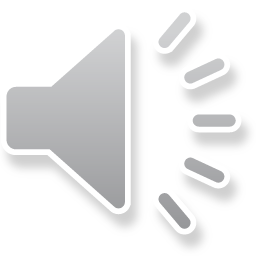 Luyện tập theo nhóm
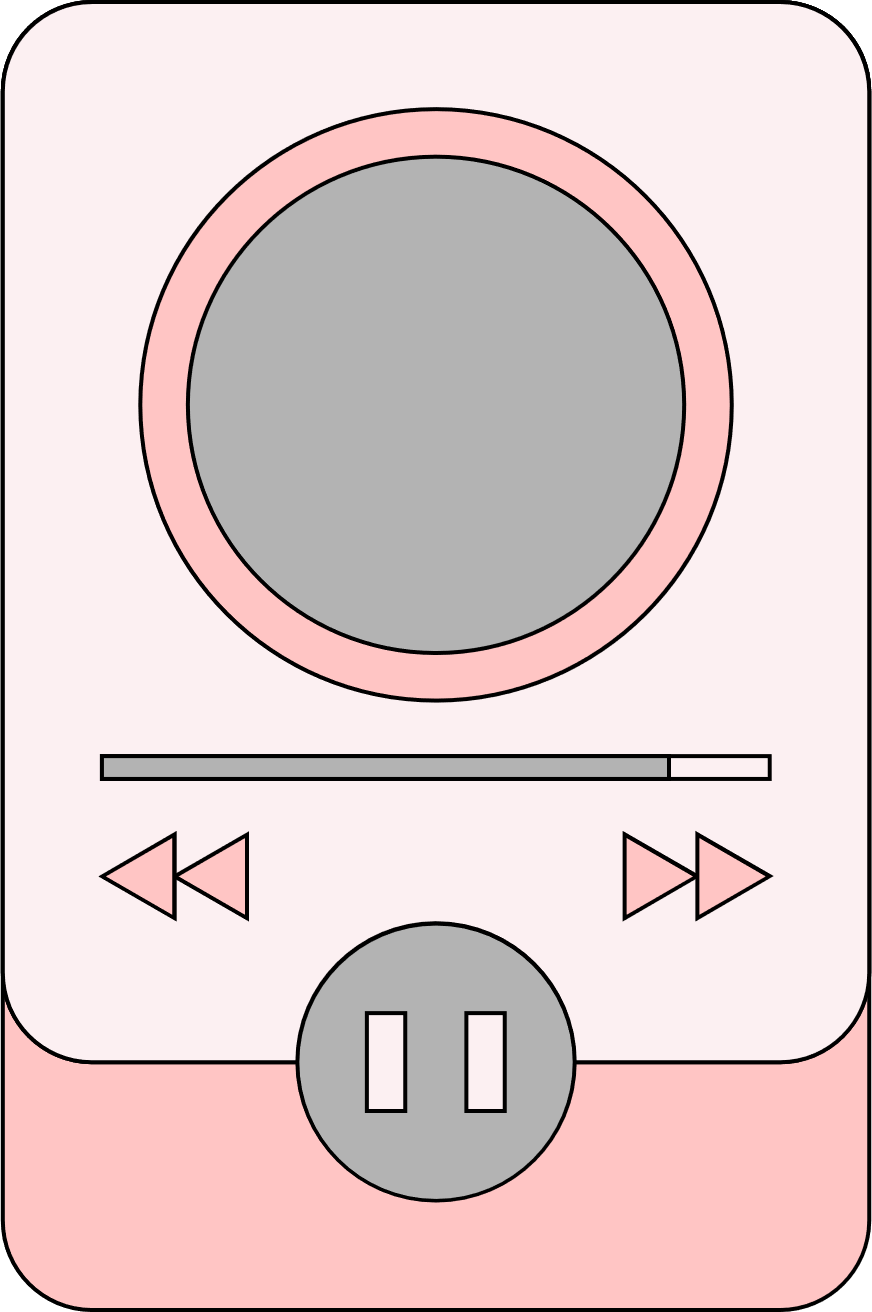 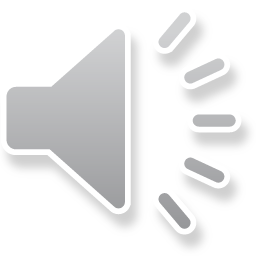 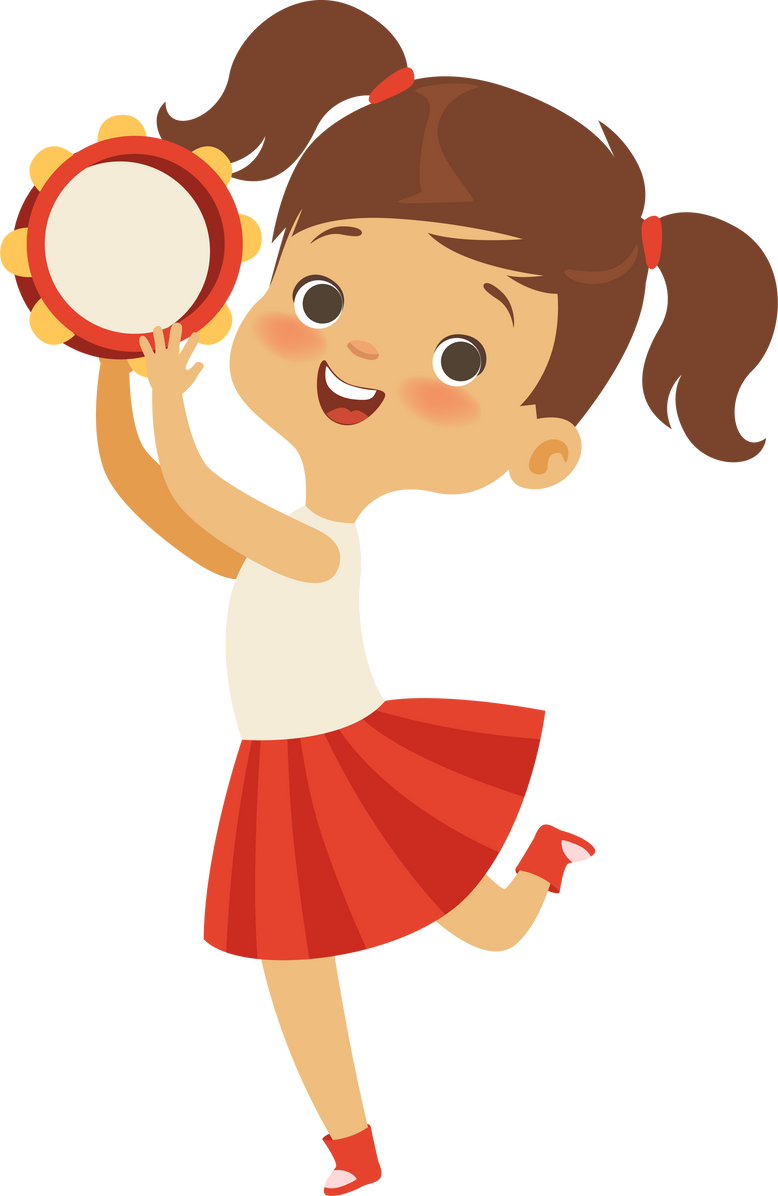 Nhóm 2: 
Đọc nhạc kết hợp vỗ tay theo hình tiết tấu
Nhóm 1: 
Đọc nhạc kết hợp vỗ tay theo phách
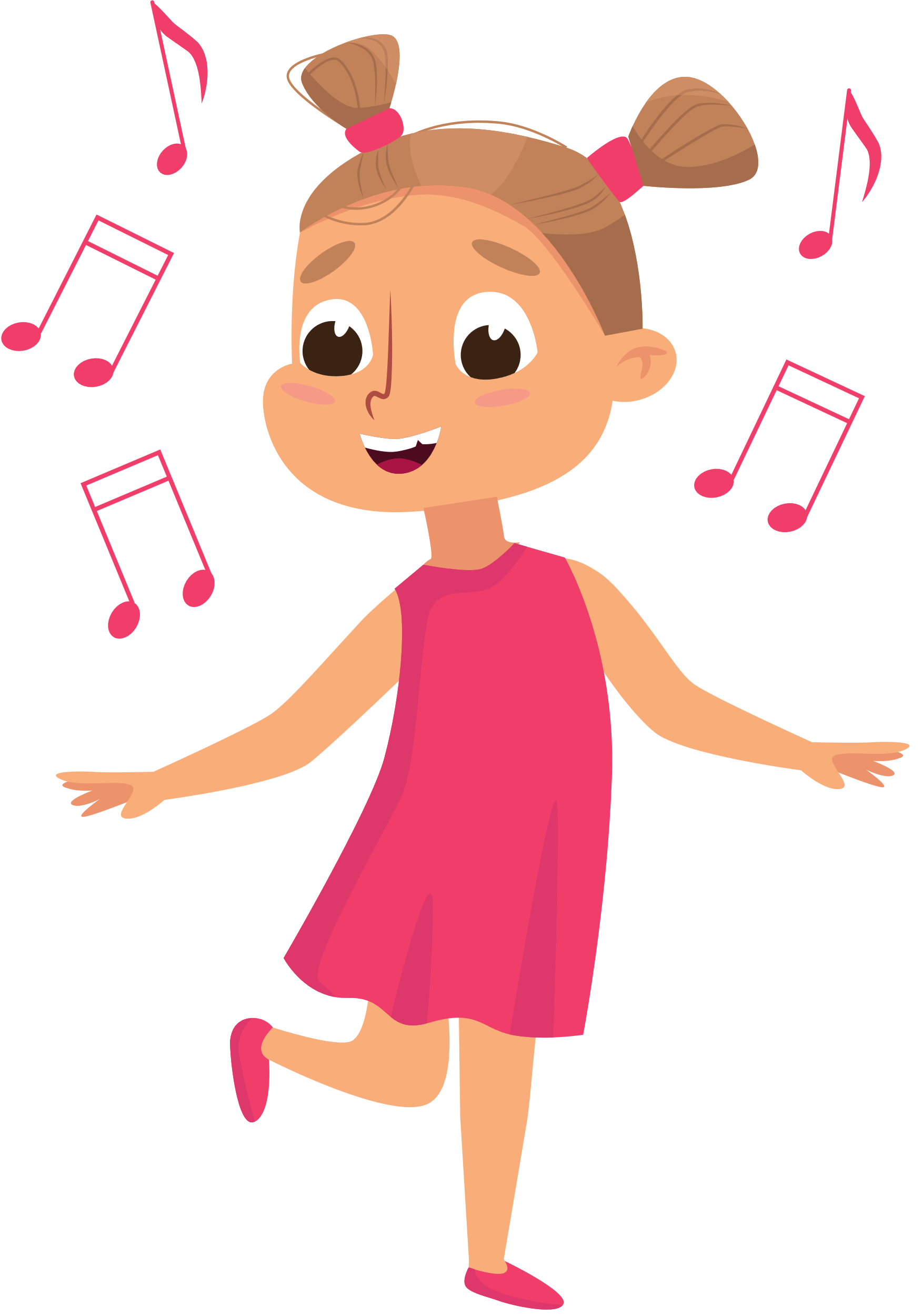 BIỂU DIỄN
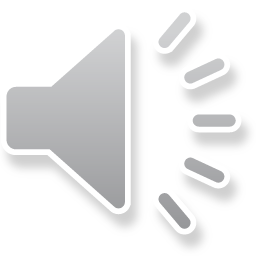 HƯỚNG DẪN VỀ NHÀ
Chuẩn bị bài mới: 
Tiết 20: Hát: Hạt mưa kể chuyện - Ôn đọc nhạc: Bài số 3.
Ôn lại kiến thức đã học
CẢM ƠN CÁC EM
ĐÃ CHÚ Ý LẮNG NGHE!
HẸN GẶP LẠI!